Please enjoy this FREE Microscope Parts PowerPoint.
Resources (with answer keys) for the Microscope Parts PowerPoint 
can be found at my TPT store and can be purchased separately…..
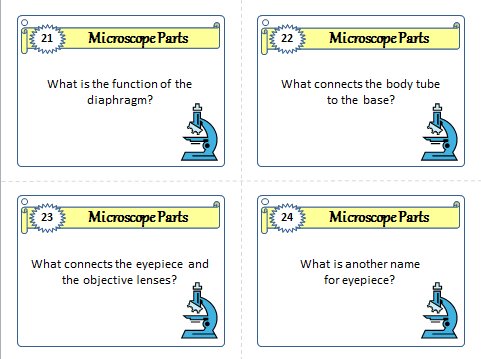 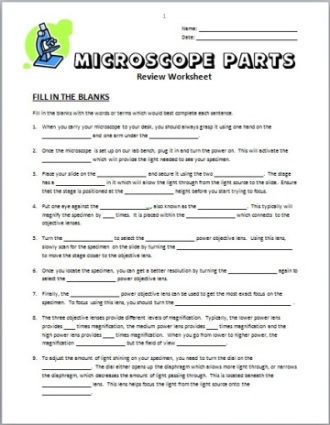 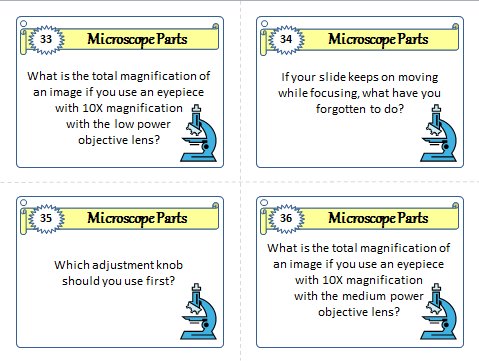 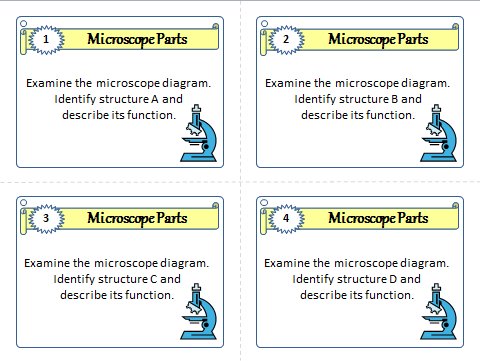 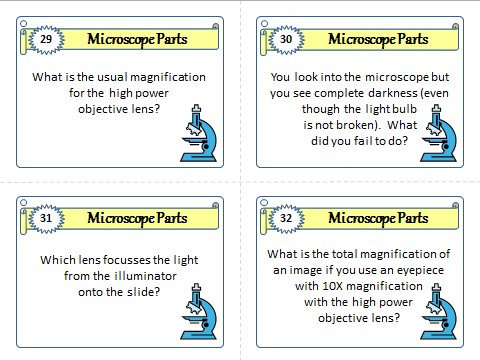 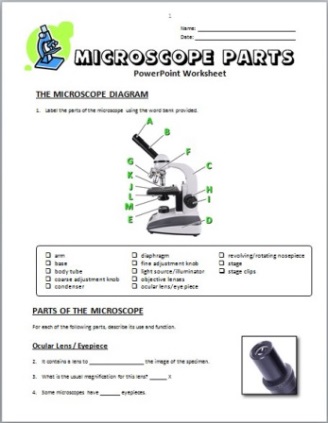 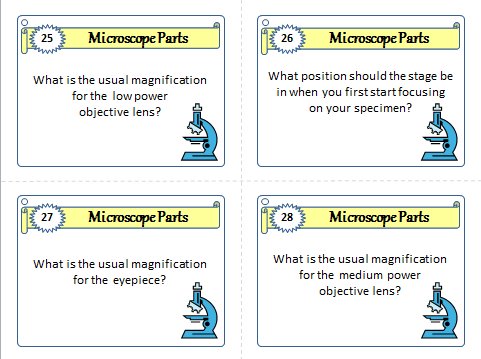 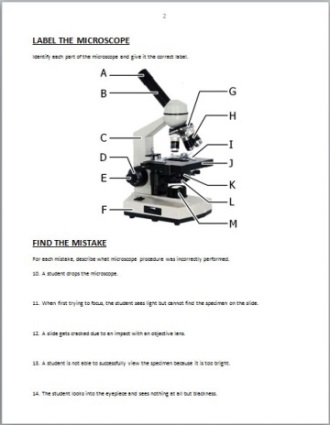 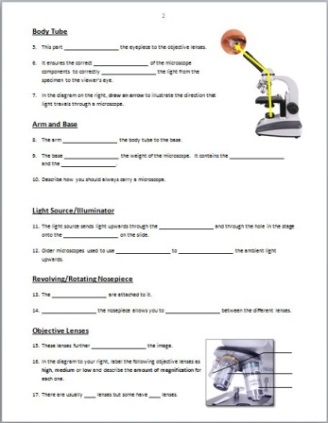 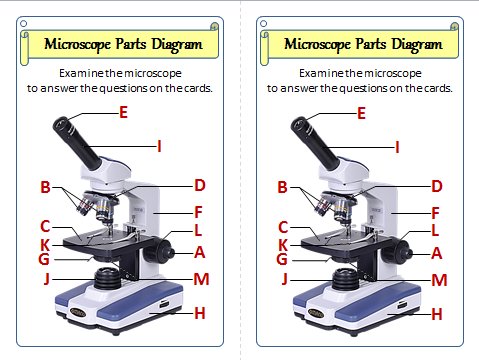 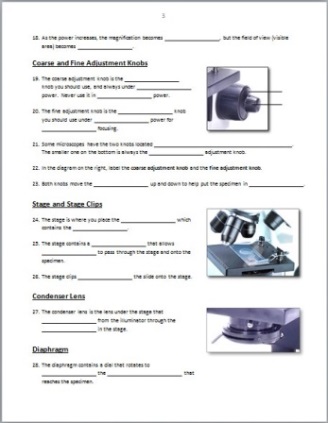 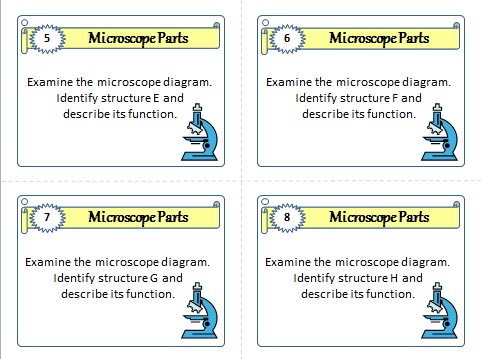 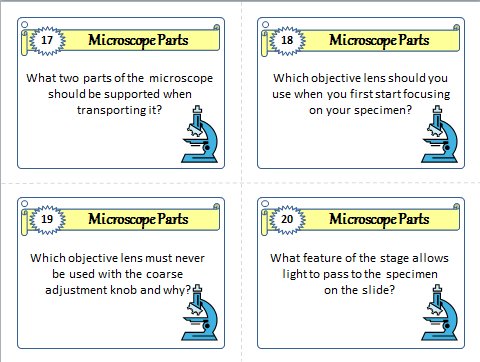 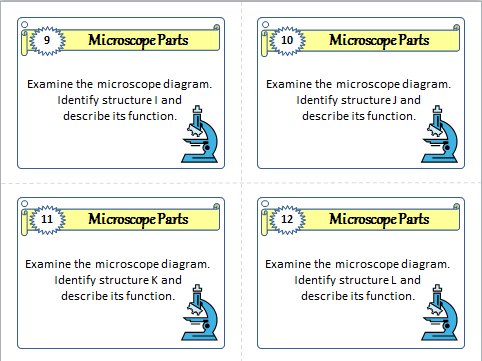 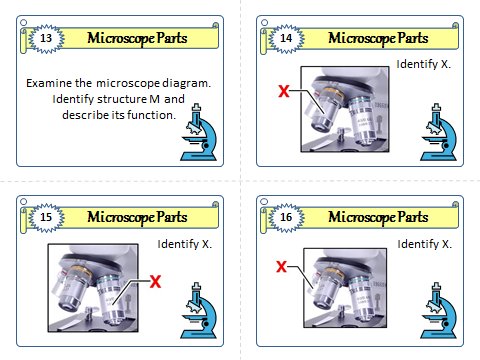 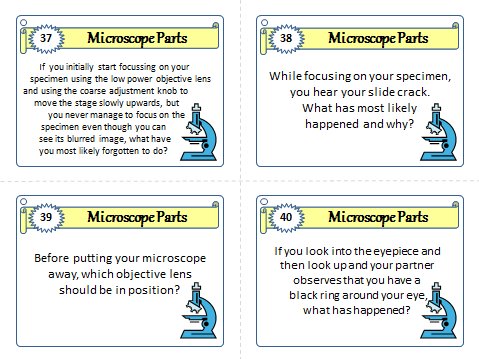 Review
Worksheet
PowerPoint 
Worksheet
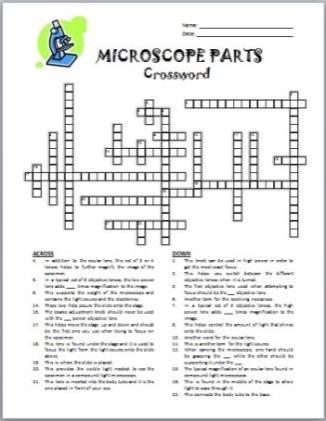 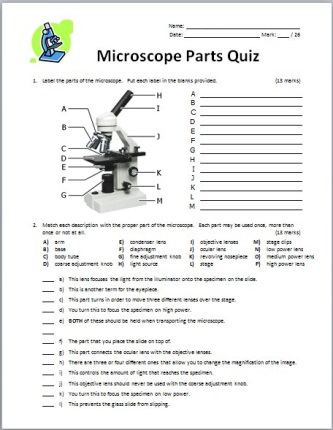 Task Cards
Quiz
Crossword
Please enjoy this FREE Microscope Parts PowerPoint.
….or purchased all together as a LESSON BUNDLE, at 25% OFF.
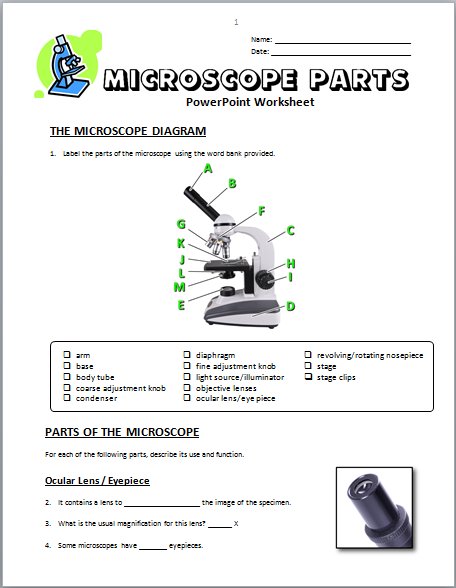 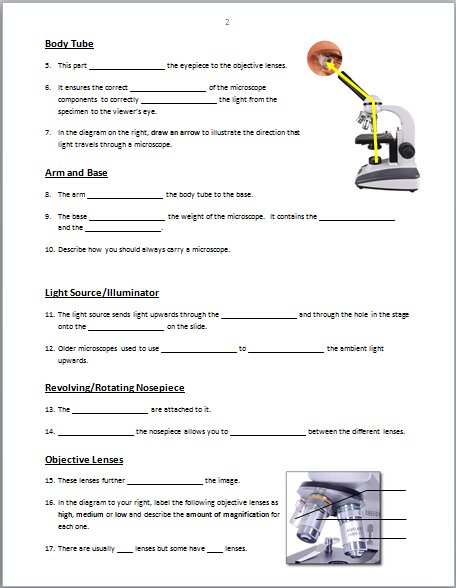 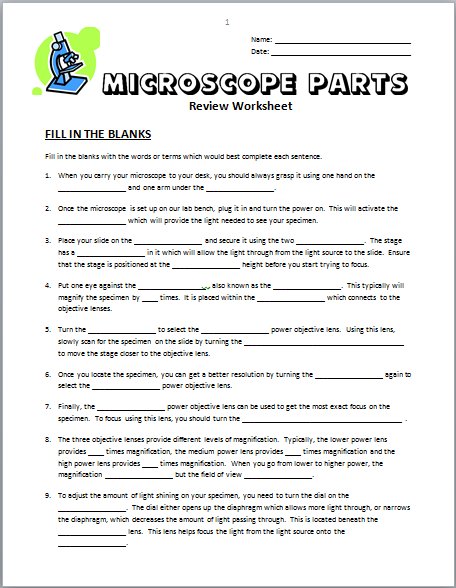 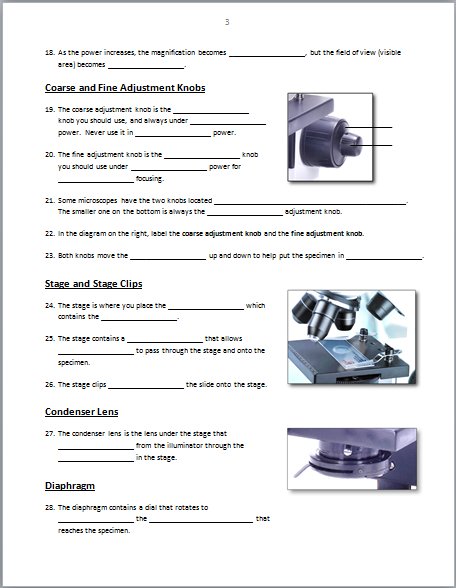 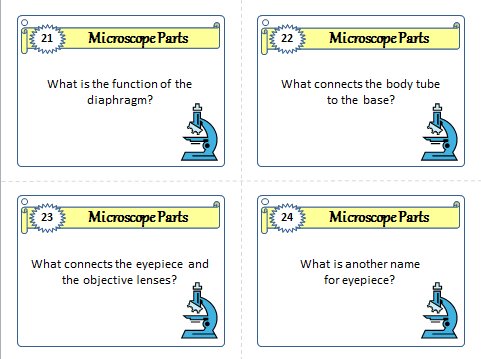 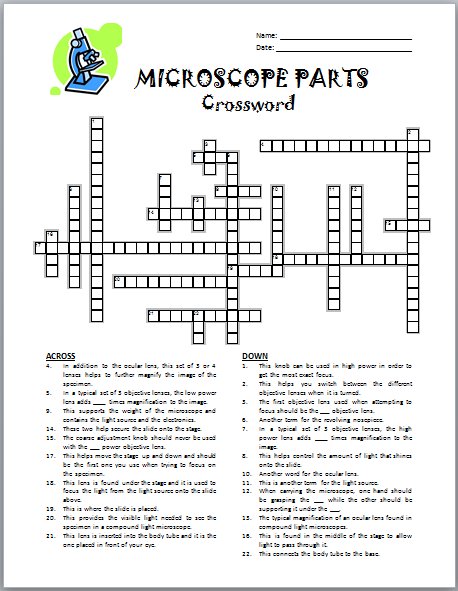 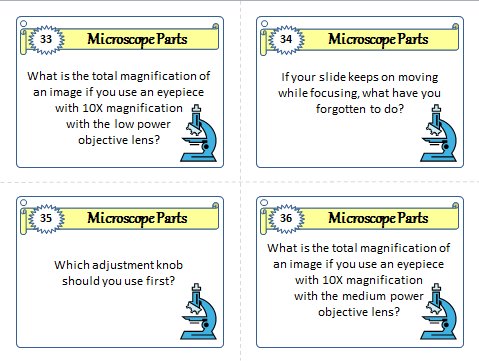 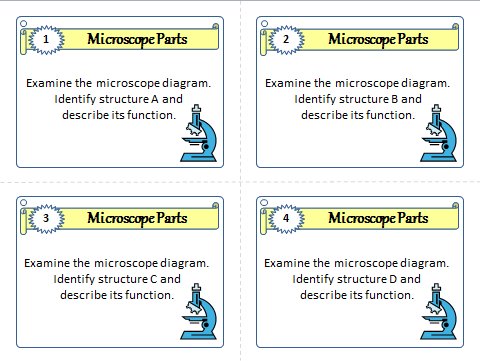 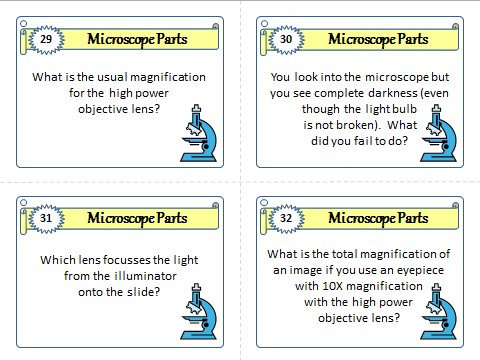 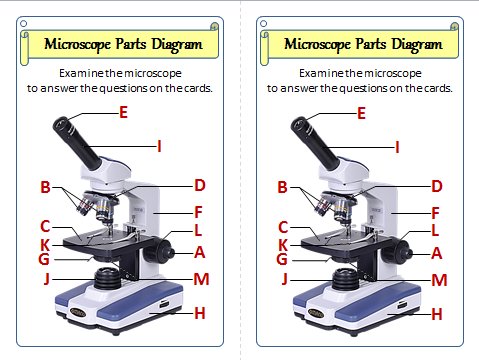 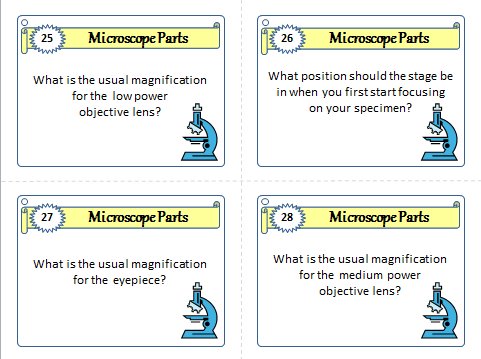 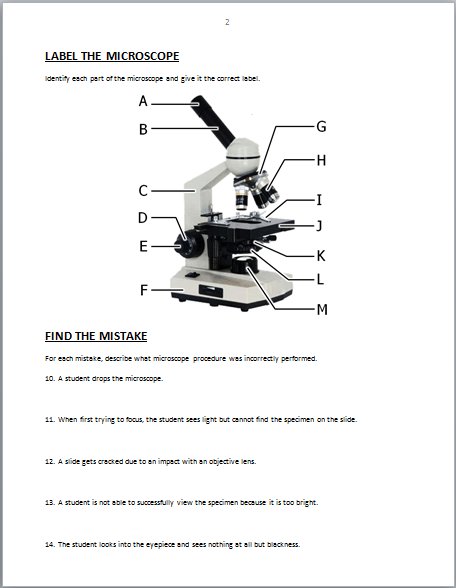 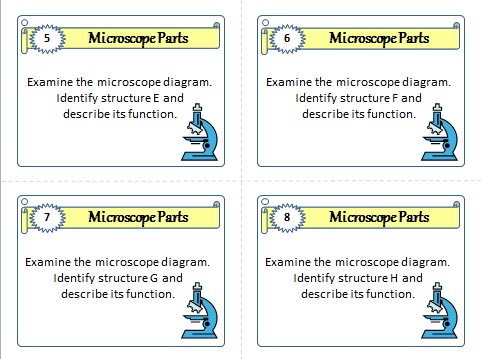 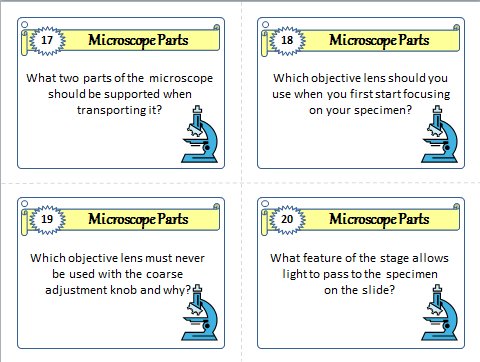 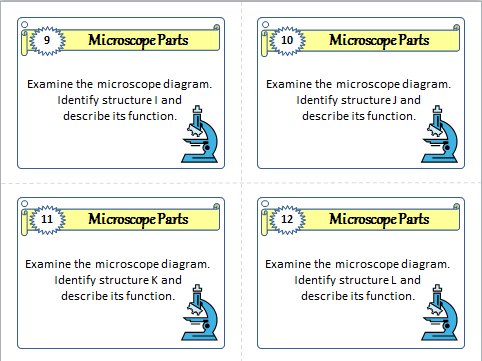 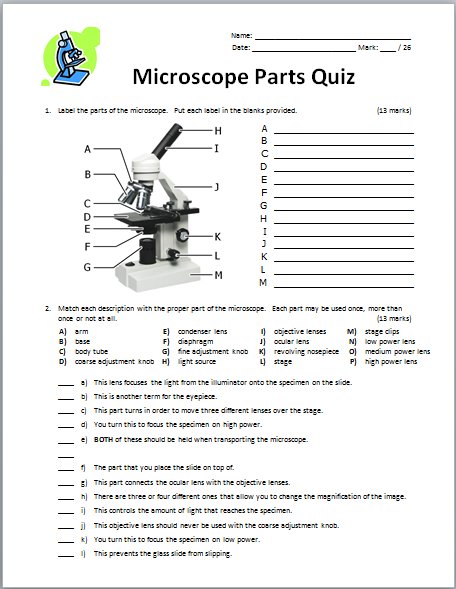 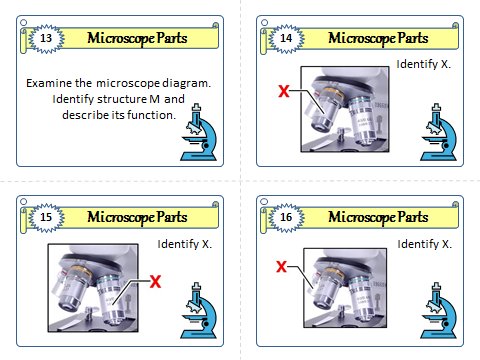 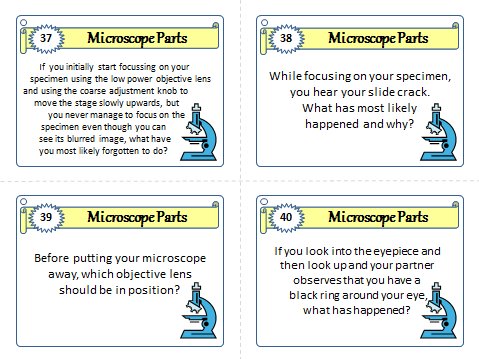 1)  3 page PowerPoint Worksheet
2)  2 page Review Worksheet
3)  1 Crossword
4)  40 Task Cards
5)  1 Quiz
Please enjoy this FREE Microscope Parts PowerPoint.
If you would like to purchase the more 
ADVANCED MICROSCOPE POWERPOINT LESSON, 
it includes 31 more slides on these additional topics:
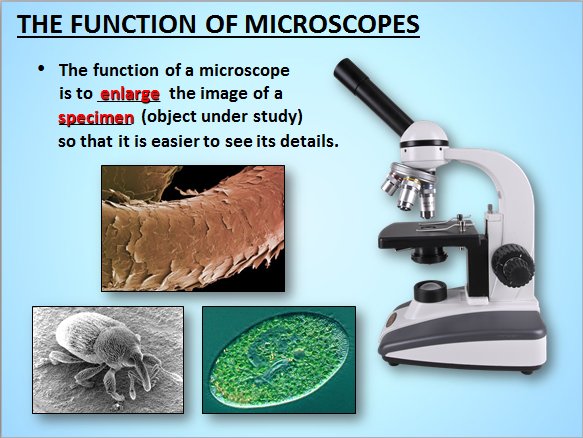 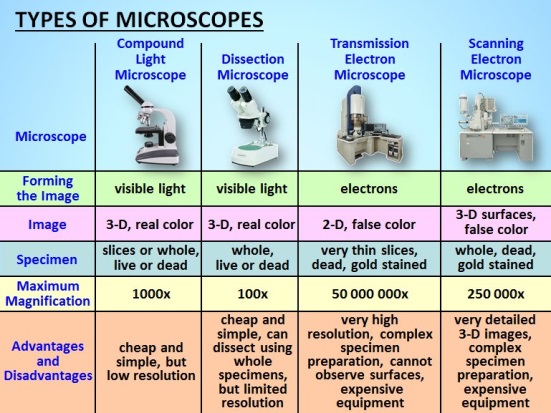 1) The Function of Microscopes.
2) The History of Microscope Development.
3)  A Comparison of 4 Microscope types in a Chart as well 
     as examples of the images produced.  (Compound light 
     microscope, dissecting microscope, SEM and TEM.)
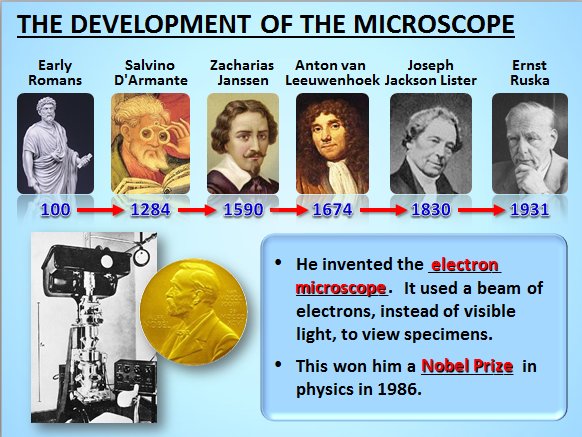 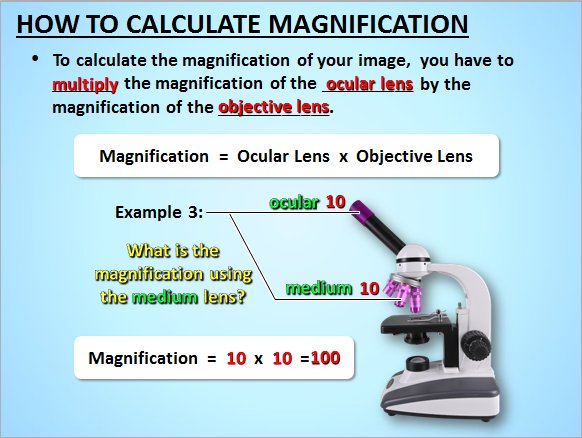 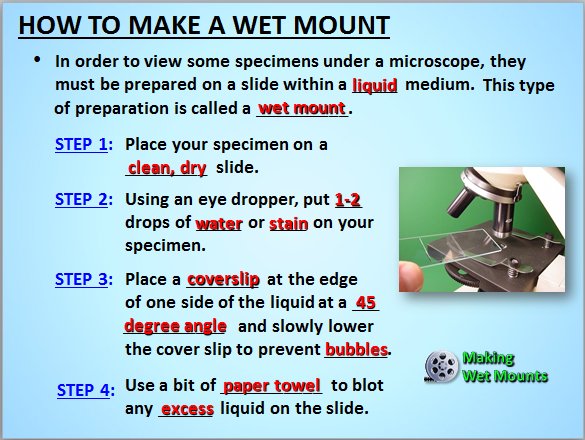 4)  How to Calculate Magnification.
5)  How to Make a Wet Mount (includes video).
Please enjoy this FREE Microscope Parts PowerPoint.
If you would like to purchase the more 
ADVANCED MICROSCOPE POWERPOINT LESSON, 
it includes 31 more slides on these additional topics:
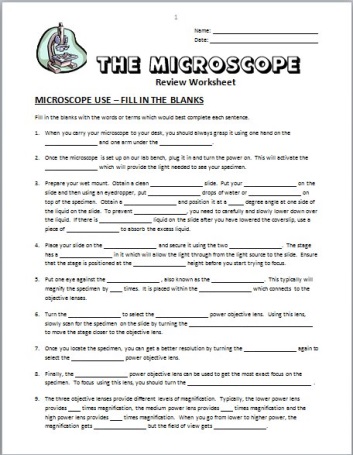 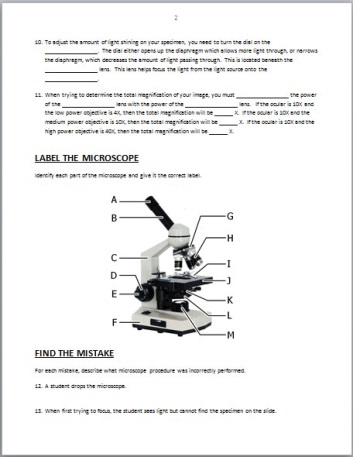 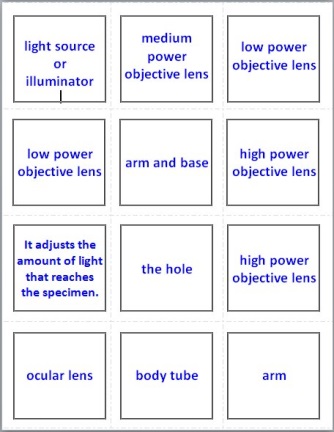 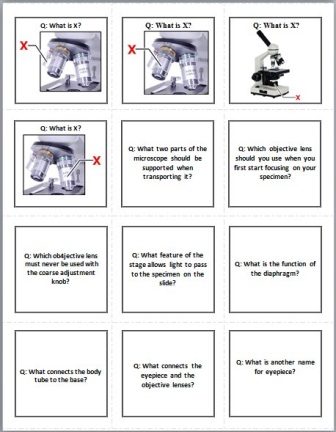 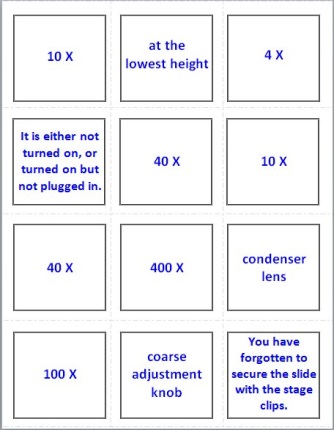 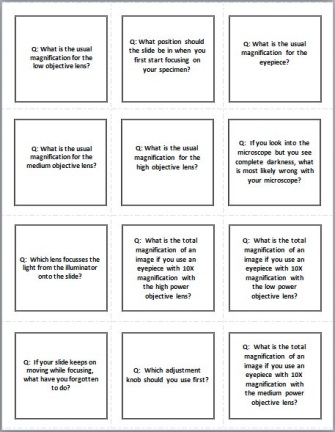 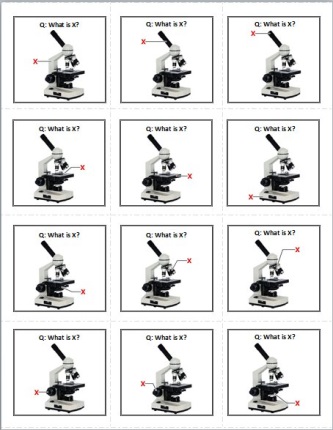 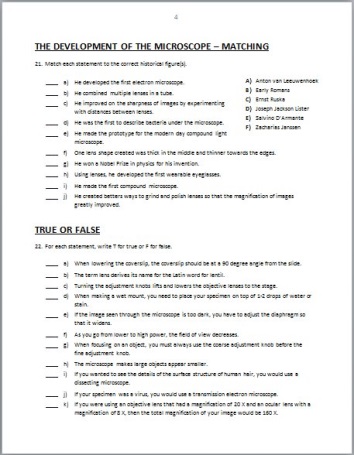 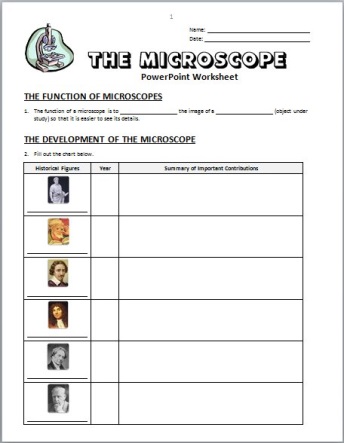 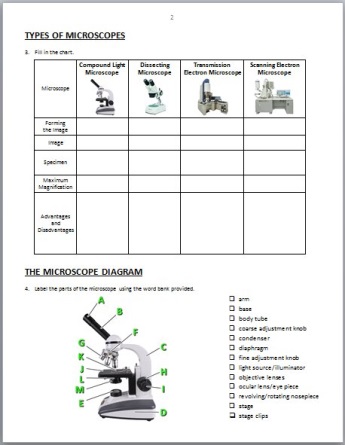 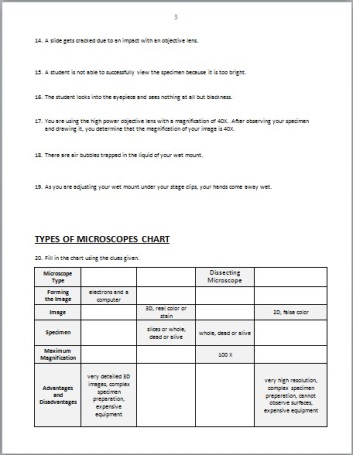 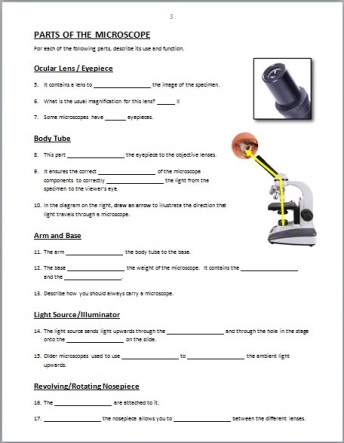 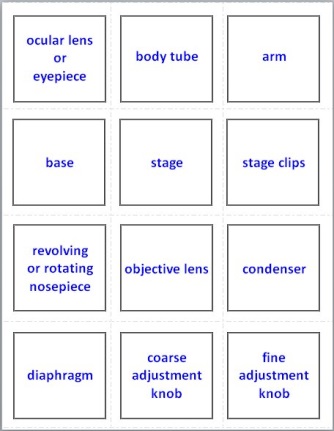 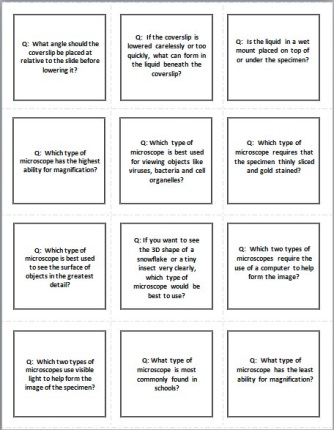 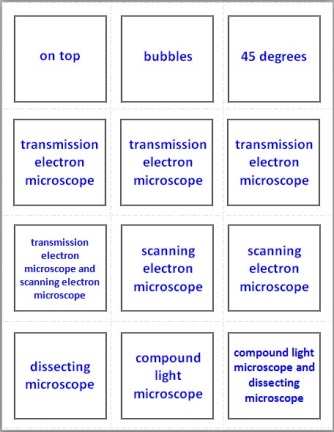 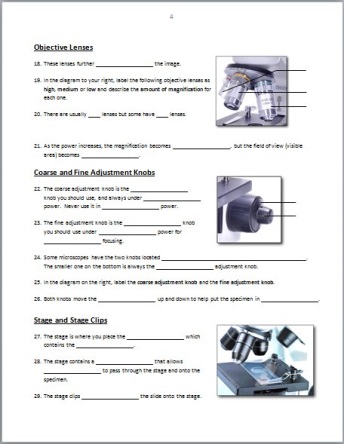 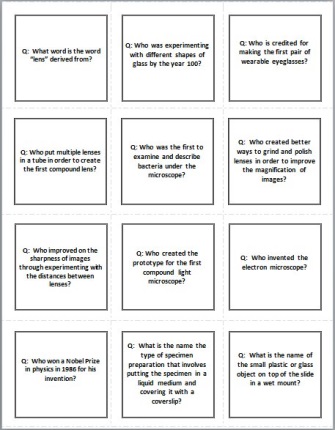 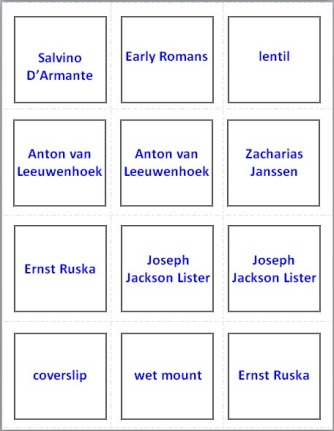 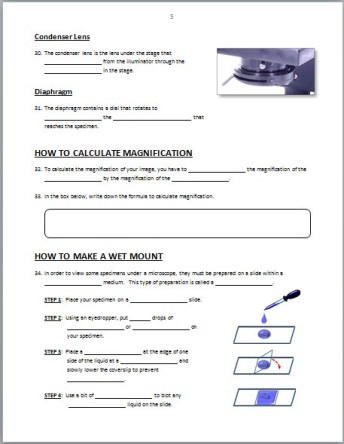 Flash Cards
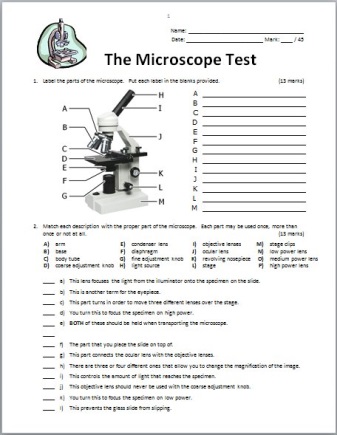 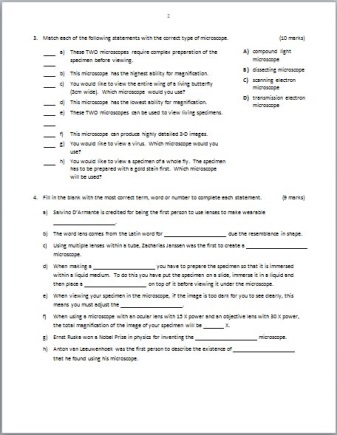 Review
Worksheet
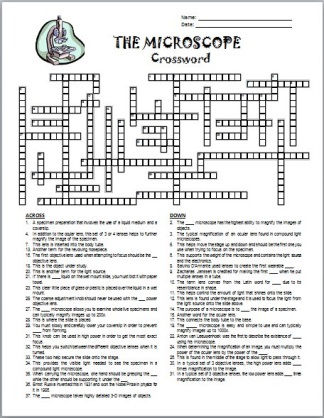 PowerPoint 
Worksheet
Test
Crossword
The Advanced PowerPoint also comes with resources that can be 
purchased separately or as a LESSON BUNDLE for 25% OFF.
MICROSCOPE PARTS
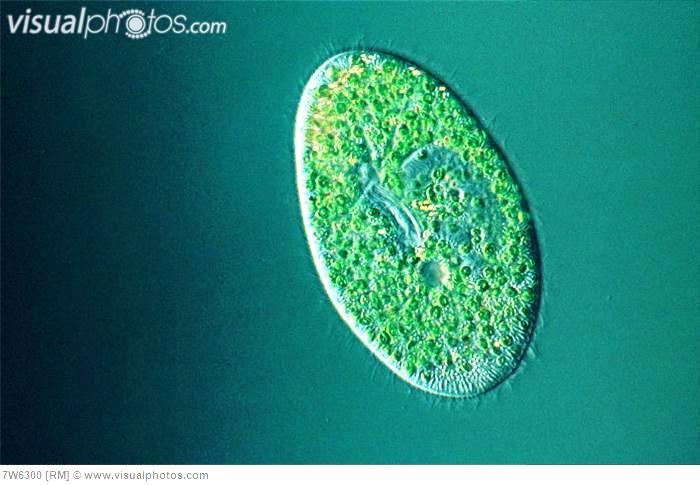 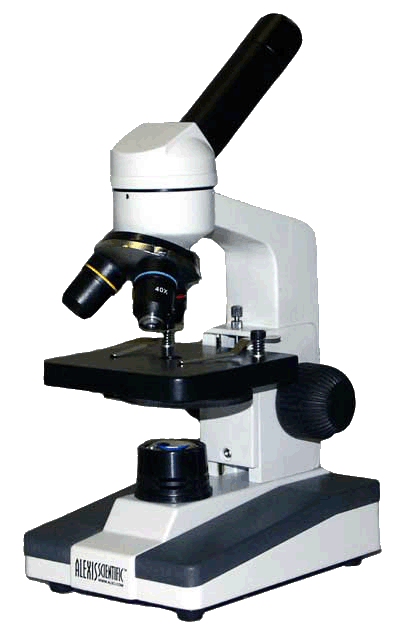 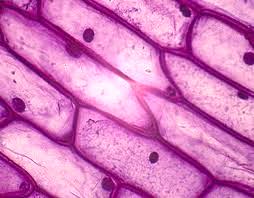 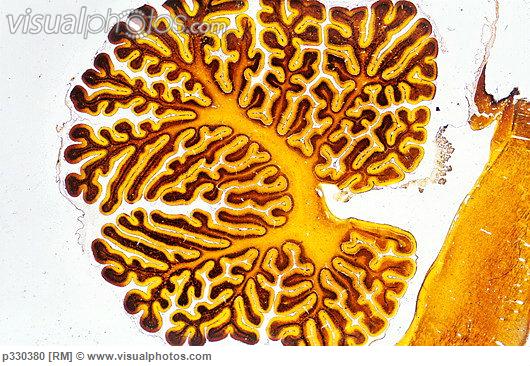 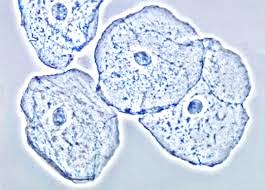 CONCEPTS EXPLORED IN THIS LESSON
ocular lens / eyepiece
body tube
arm
base
light source/illuminator
revolving/rotating nosepiece
objective lenses
coarse adjustment knob
fine adjustment knob
stage
stage clips
condenser lens
diaphragm
PARTS OF THE COMPOUND LIGHT MICROSCOPE
Do you know some of these parts?
Label as many parts as you can using the terms provided.
A
revolving nosepiece
B
arm
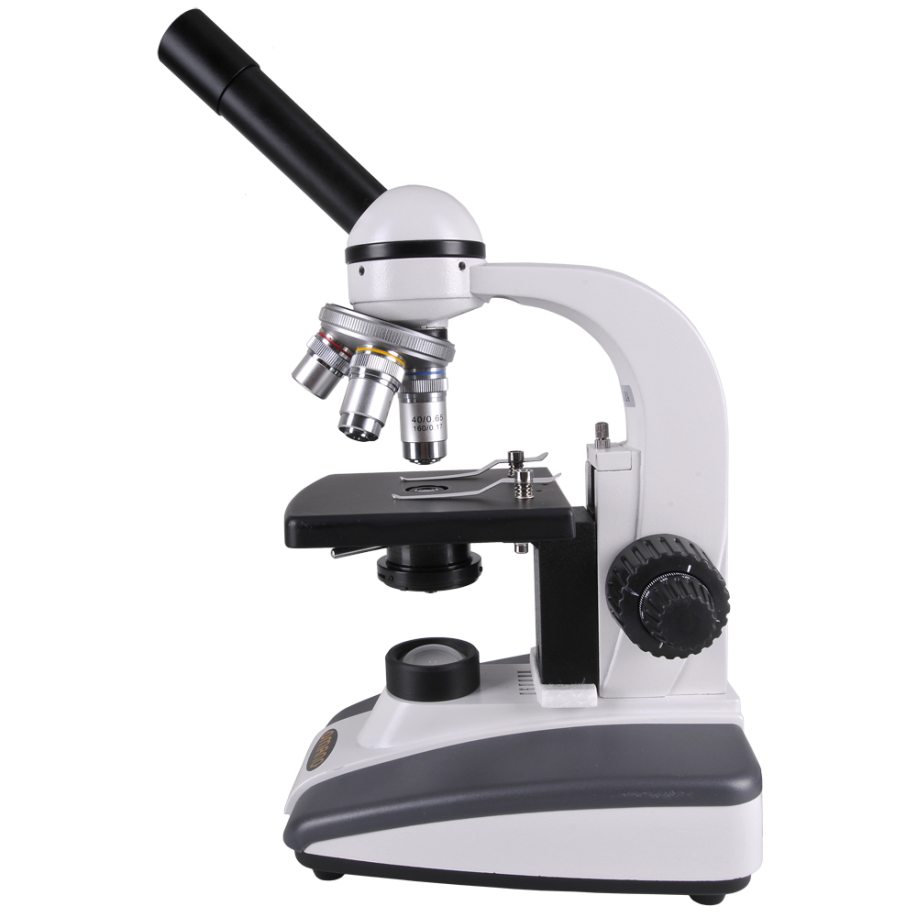 diaphragm
F
ocular lens / eyepiece
G
C
condenser
objective lenses
K
stage clips
J
H
body tube
L
base
I
M
light source / illuminator
coarse adjustment knob
D
E
stage
fine adjustment knob
PARTS OF THE COMPOUND LIGHT MICROSCOPE
Did your labels look something like this?
A
ocular lens/eyepiece
B
body tube
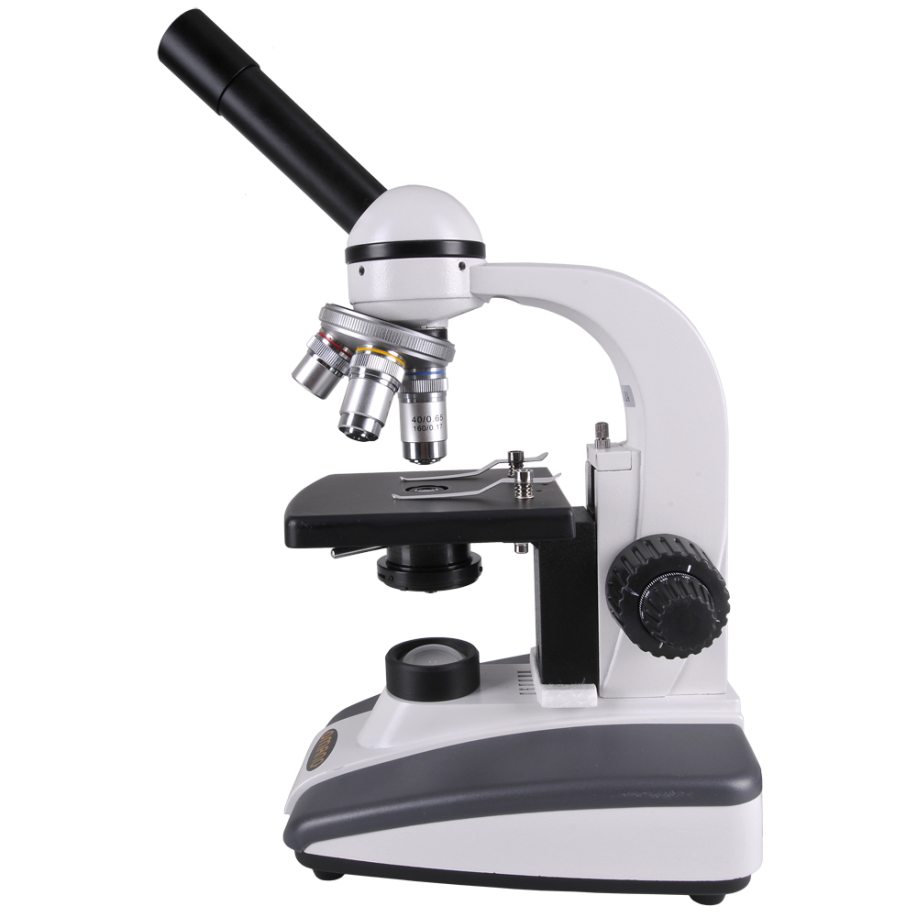 F
revolving/rotating nosepiece
G
objective lenses
C
arm
K
stage clips
J
stage
H
coarse adjustment knob
L
condenser
I
fine adjustment knob
M
diaphragm
E
D
light source/
illuminator
base
PARTS OF THE COMPOUND LIGHT MICROSCOPE
Ocular Lens / Eyepiece
A
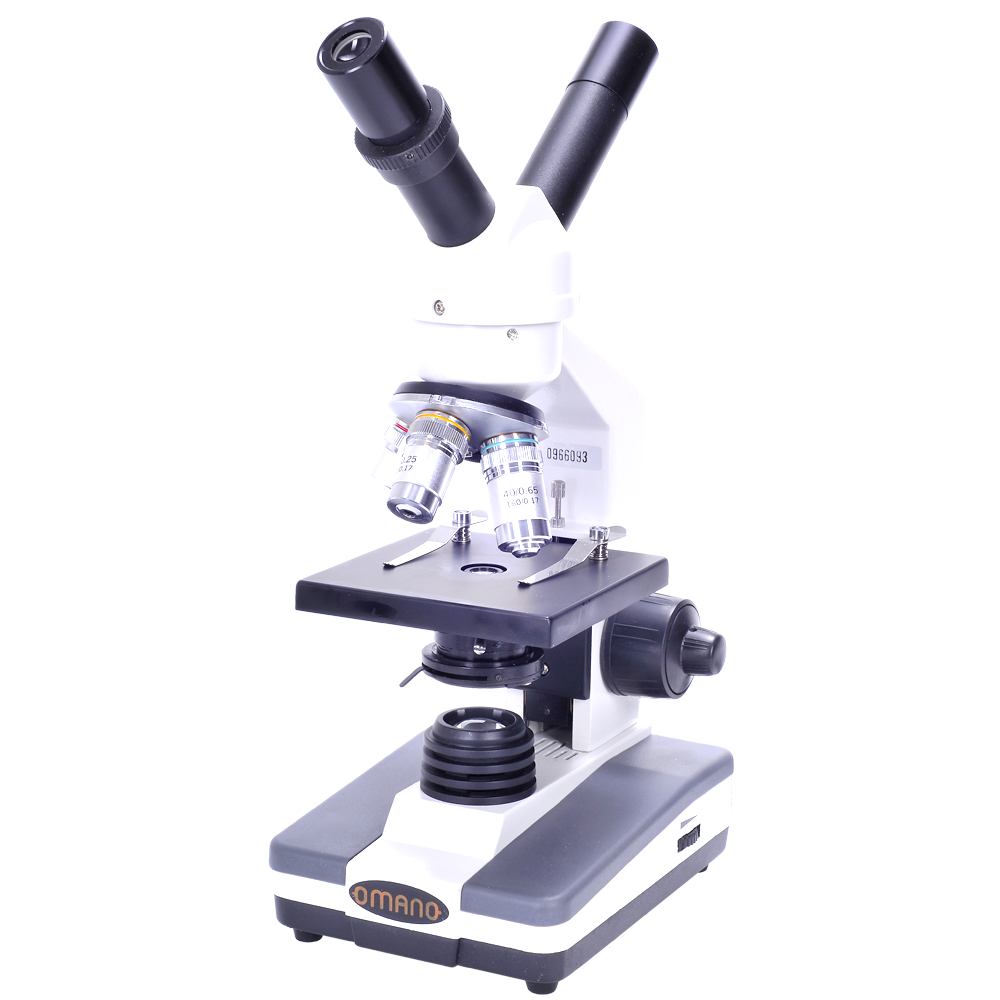 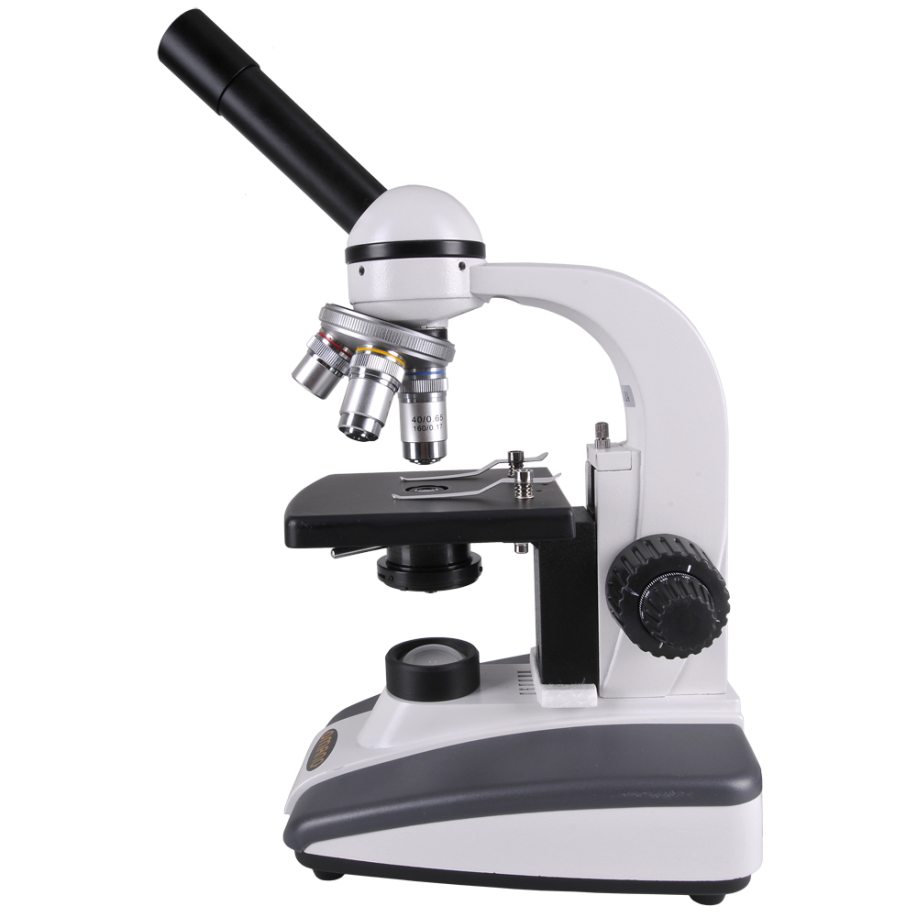 magnify
Contains a lens to _______ the image of the specimen.
10
The usual magnification is ___ X.
PARTS OF THE COMPOUND LIGHT MICROSCOPE
Ocular Lens / Eyepiece
A
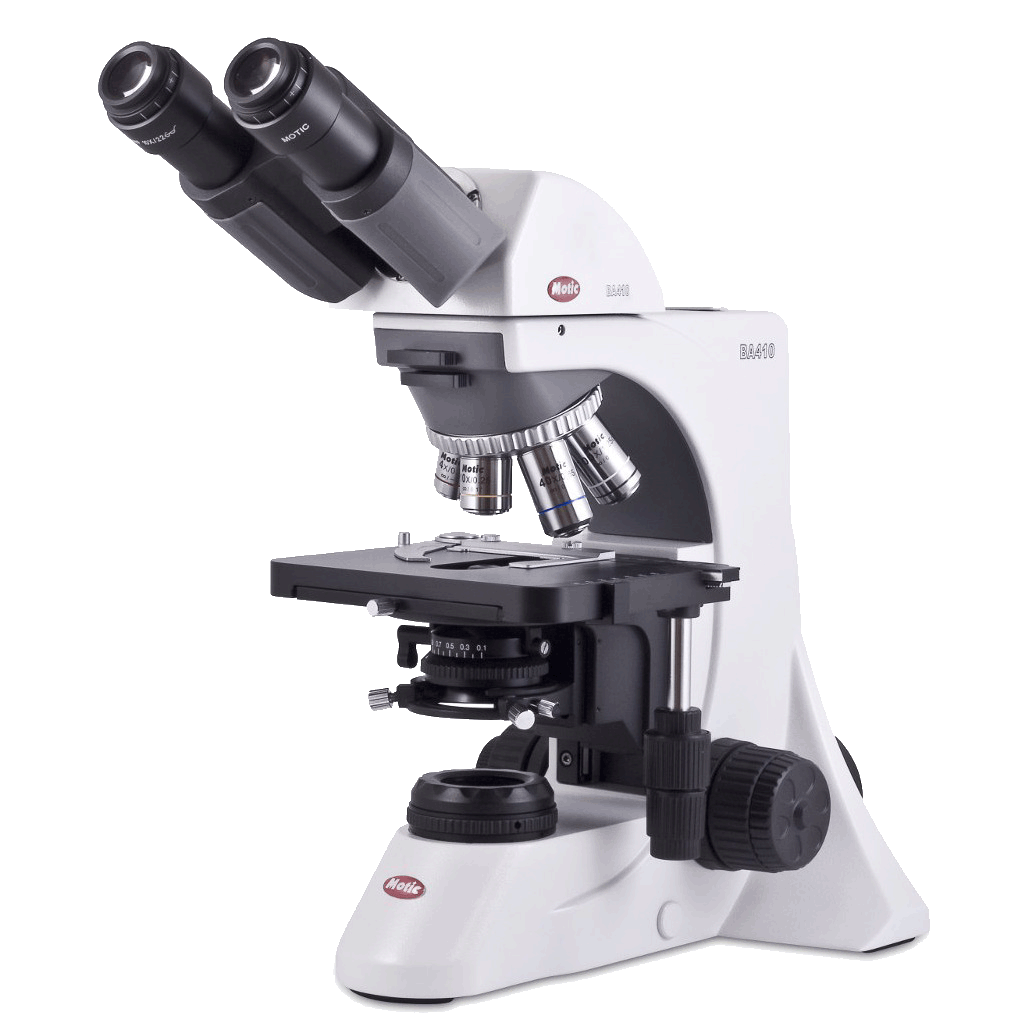 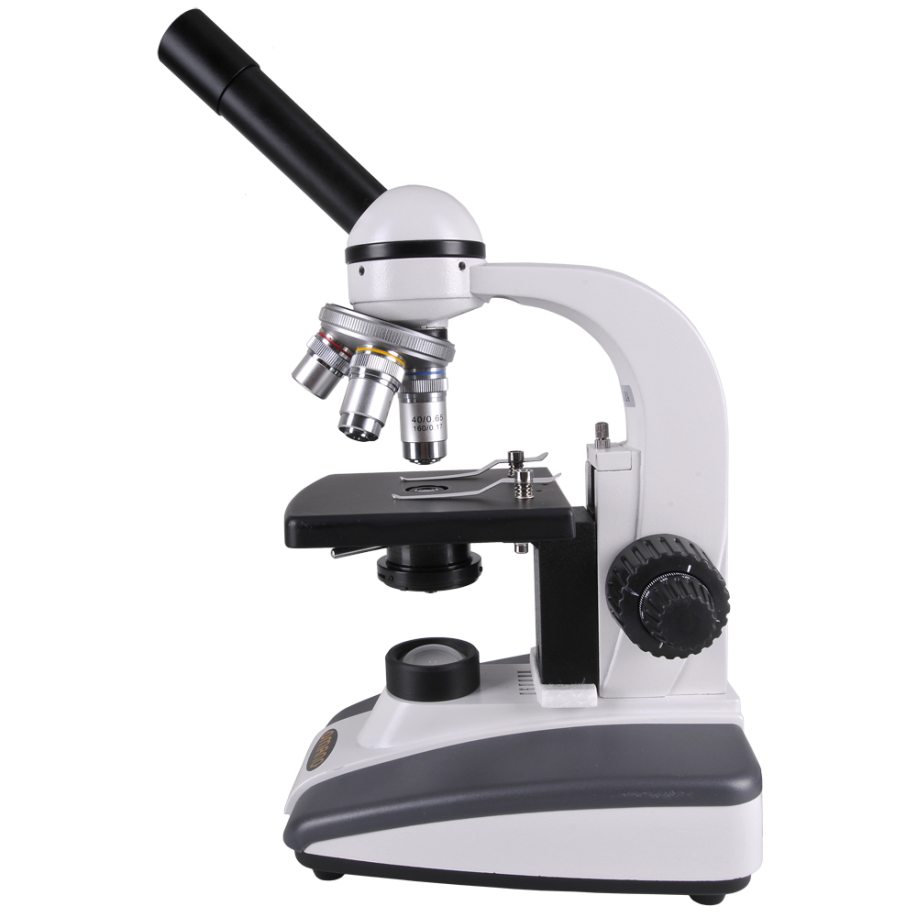 magnify
Contains a lens to _______ the image of the specimen.
10
The usual magnification is ___ X.
two
Some microscopes have ___ ocular lenses.
PARTS OF THE COMPOUND LIGHT MICROSCOPE
Body Tube
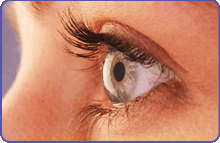 B
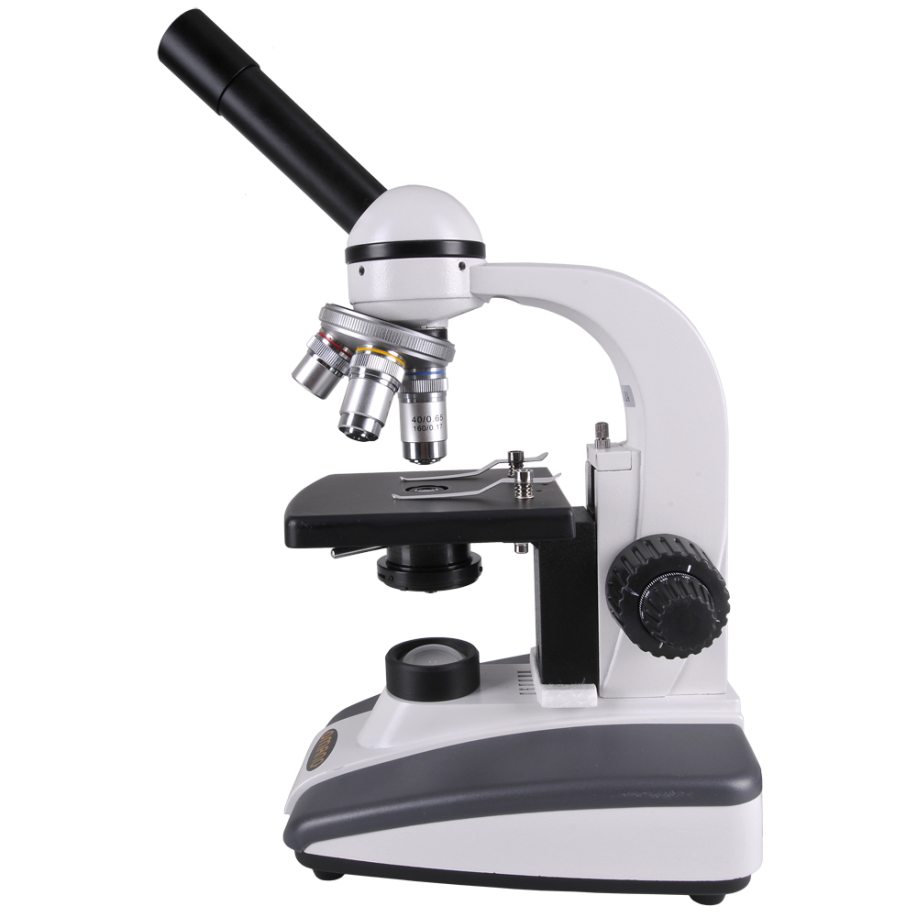 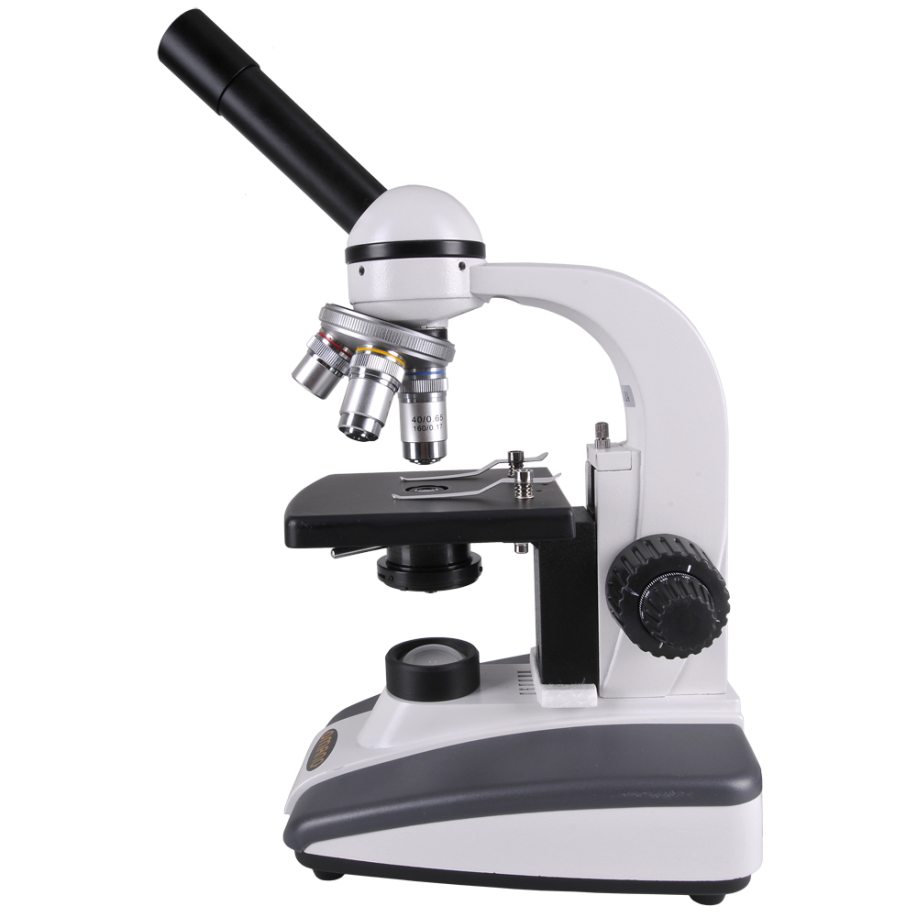 connects
It ________ the eyepiece to the objective lenses.
alignment
It ensures the correct ________ of the microscope components
to correctly _____ the light from the specimen into the viewer’s eye.
direct
PARTS OF THE COMPOUND LIGHT MICROSCOPE
Arm
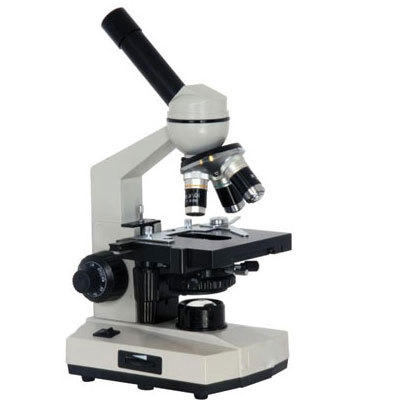 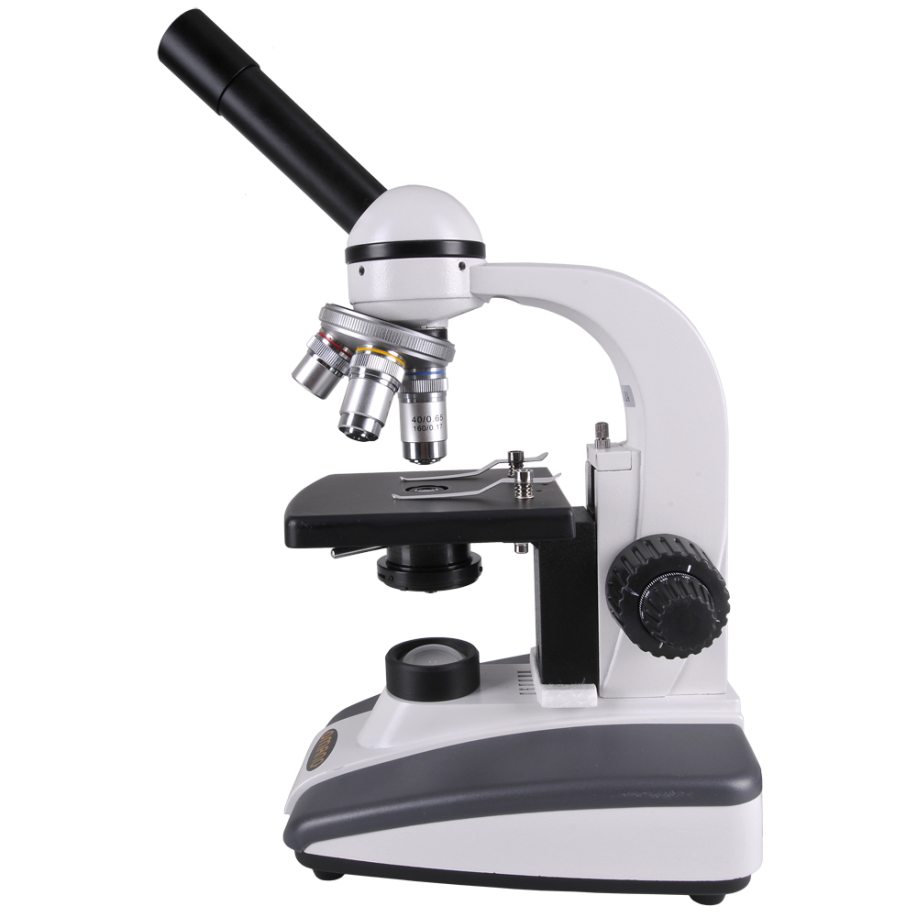 C
connects
It ________ the body tube to the base.
hand
One ____ should be around the arm when _______ the microscope
carrying
(the other should be under the ____).
base
PARTS OF THE COMPOUND LIGHT MICROSCOPE
Arm
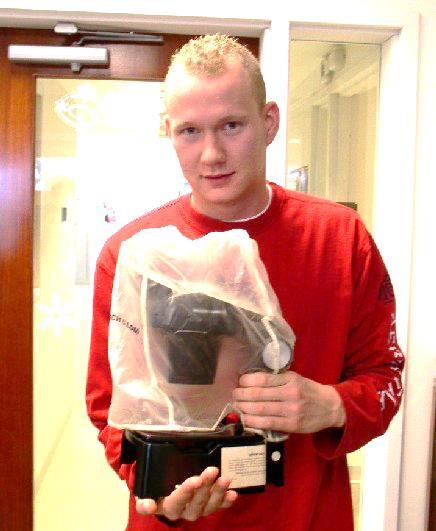 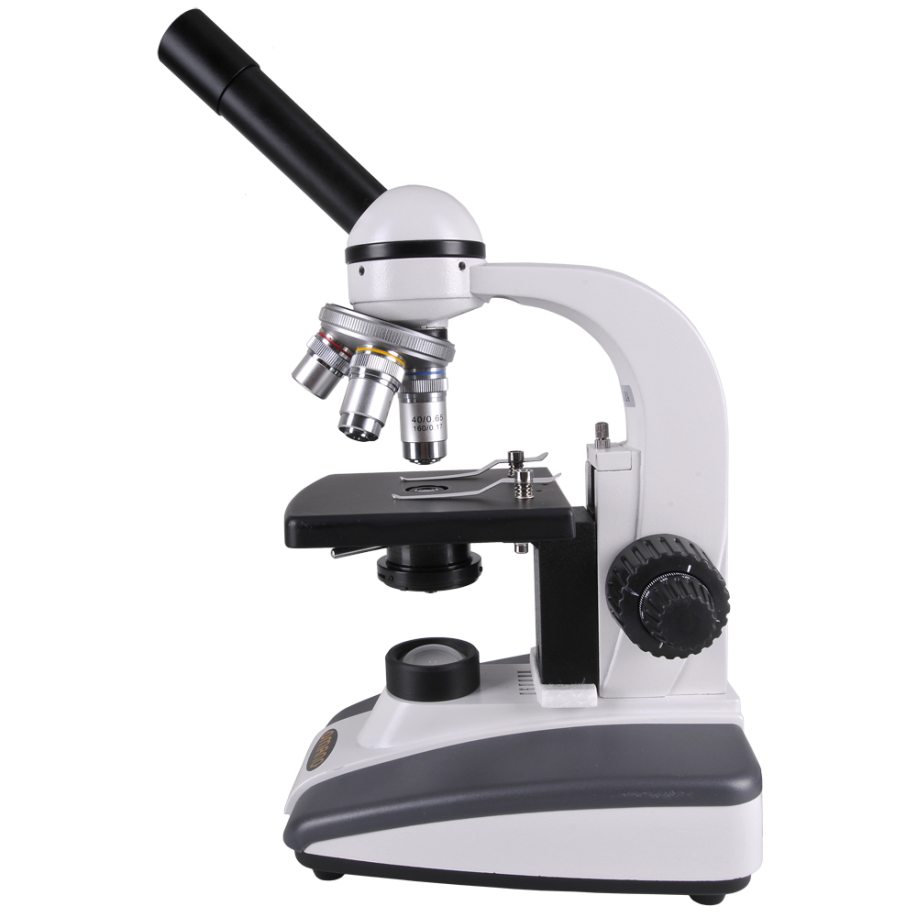 C
connects
It ________ the body tube to the base.
hand
One ____ should be around the arm when _______ the microscope
carrying
(the other should be under the ____).
base
PARTS OF THE COMPOUND LIGHT MICROSCOPE
Base
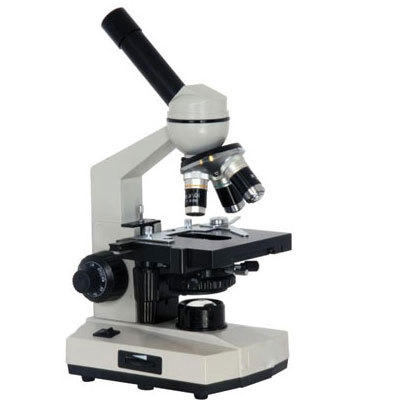 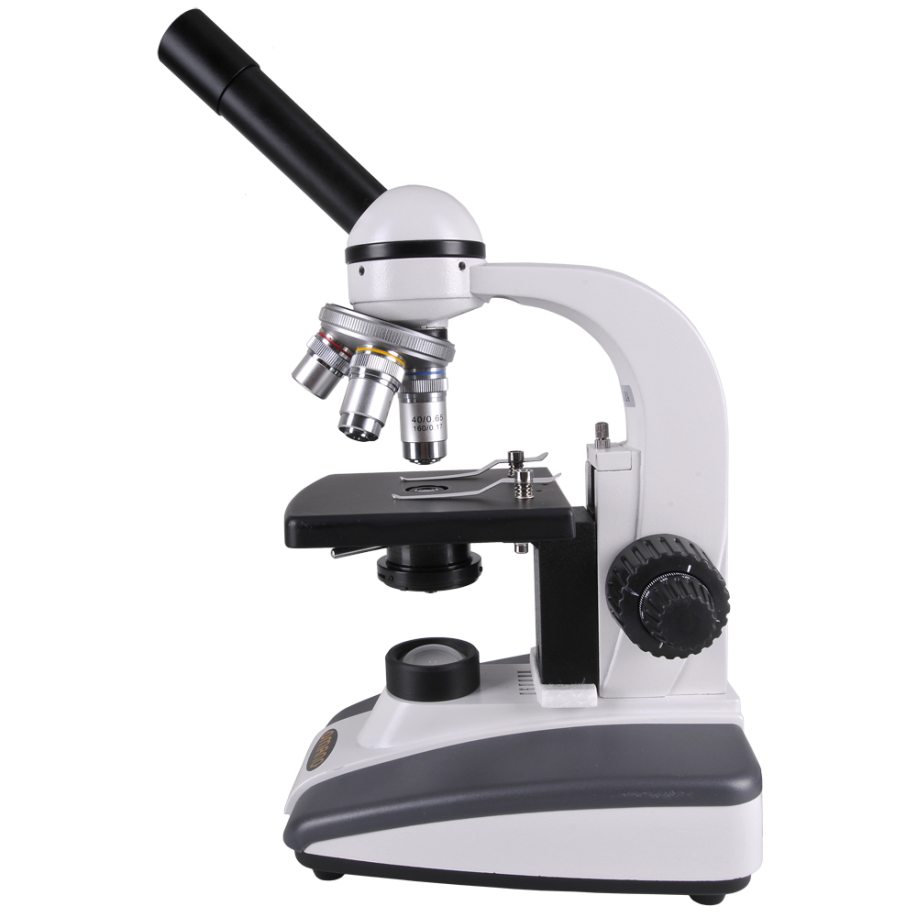 It ________ the weight of the microscope.
supports
light source
electronics
It contains the _________ and __________.
D
under
One hand should be _____ the base while _______ the microscope
carrying
(the other hand should be holding the arm).
PARTS OF THE COMPOUND LIGHT MICROSCOPE
Base
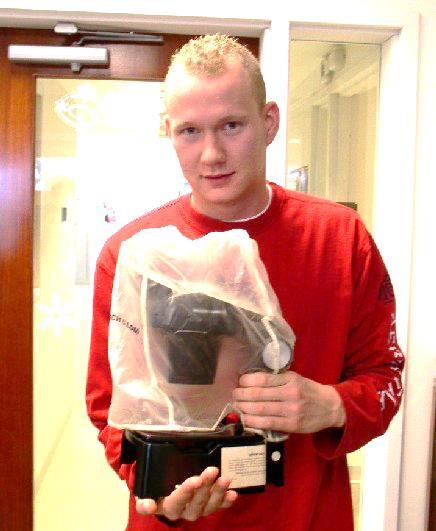 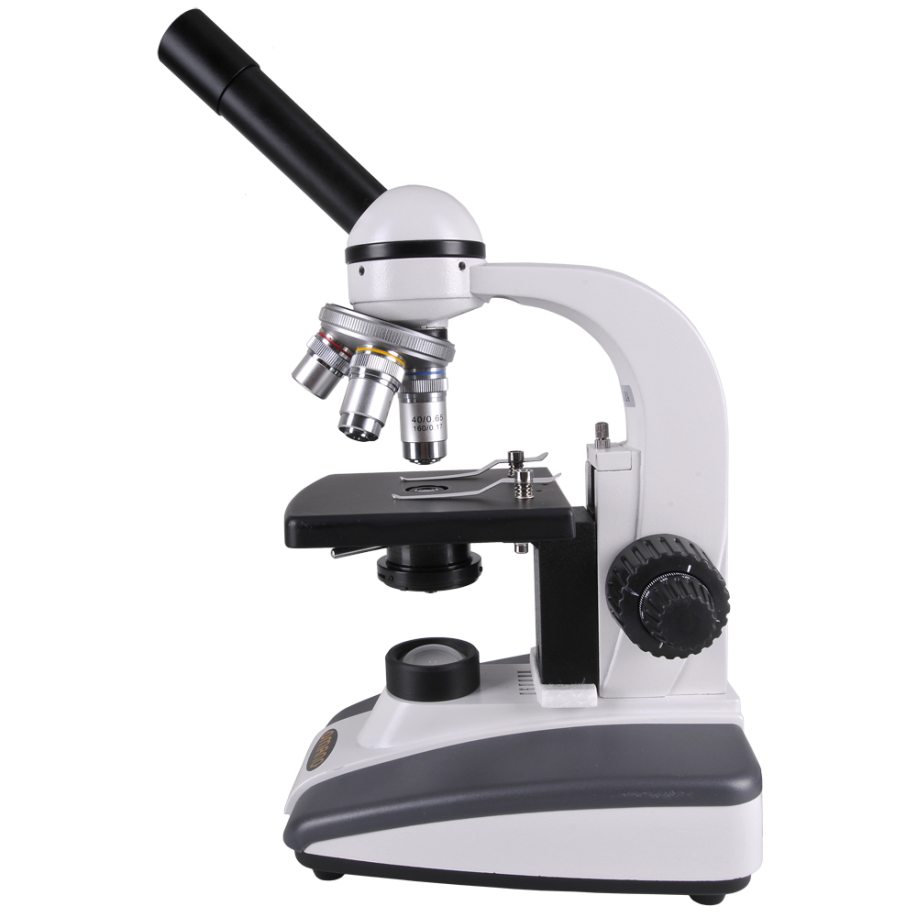 It ________ the weight of the microscope.
supports
light source
electronics
It contains the _________ and __________.
D
under
One hand should be _____ the base while _______ the microscope
carrying
(the other hand should be holding the arm).
PARTS OF THE COMPOUND LIGHT MICROSCOPE
Light Source / Illuminator
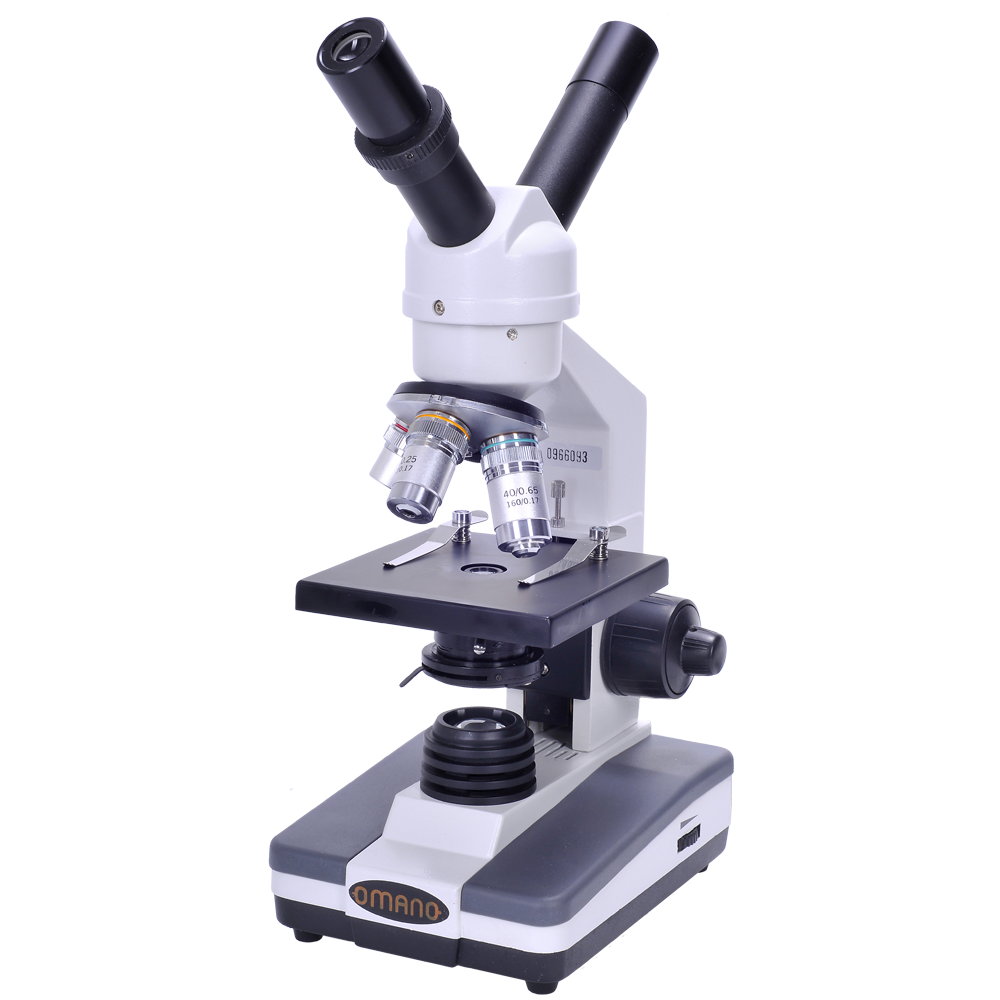 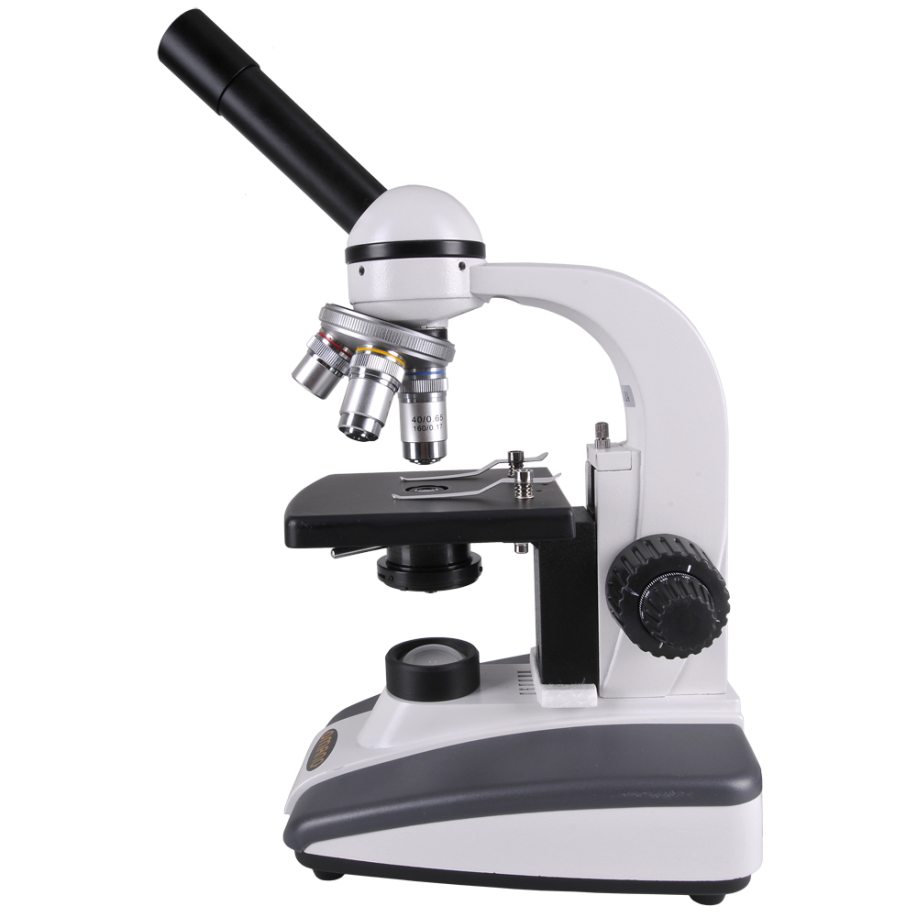 upwards
It sends light _______ through the _____________
E
condenser lens
hole
and through the ____ in the stage
specimen
onto the ________ on the slide.
PARTS OF THE COMPOUND LIGHT MICROSCOPE
Light Source / Illuminator
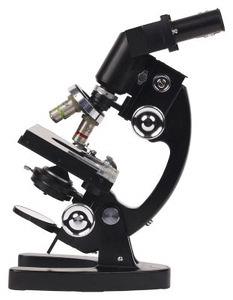 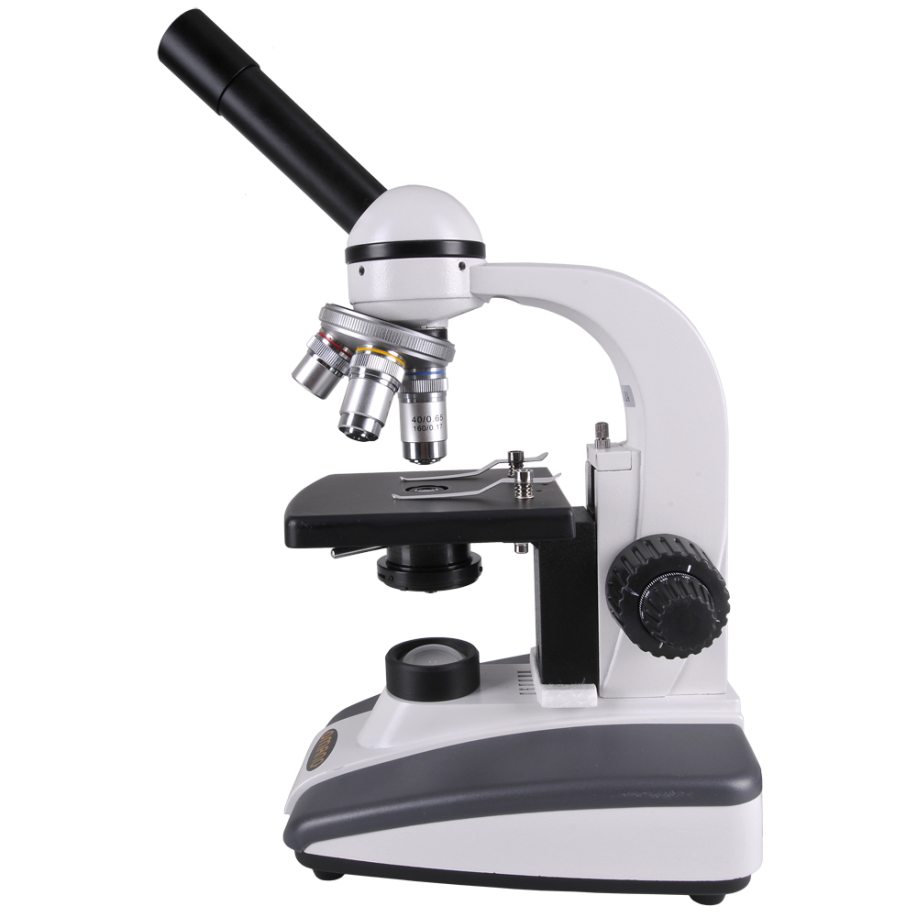 mirror
upwards
It sends light _______ through the _____________
E
condenser lens
hole
and through the ____ in the stage
specimen
onto the ________ on the slide.
mirrors
Older microscopes used to use ______ to ______ the ambient light upwards.
reflect
PARTS OF THE COMPOUND LIGHT MICROSCOPE
Revolving/Rotating Nose Piece
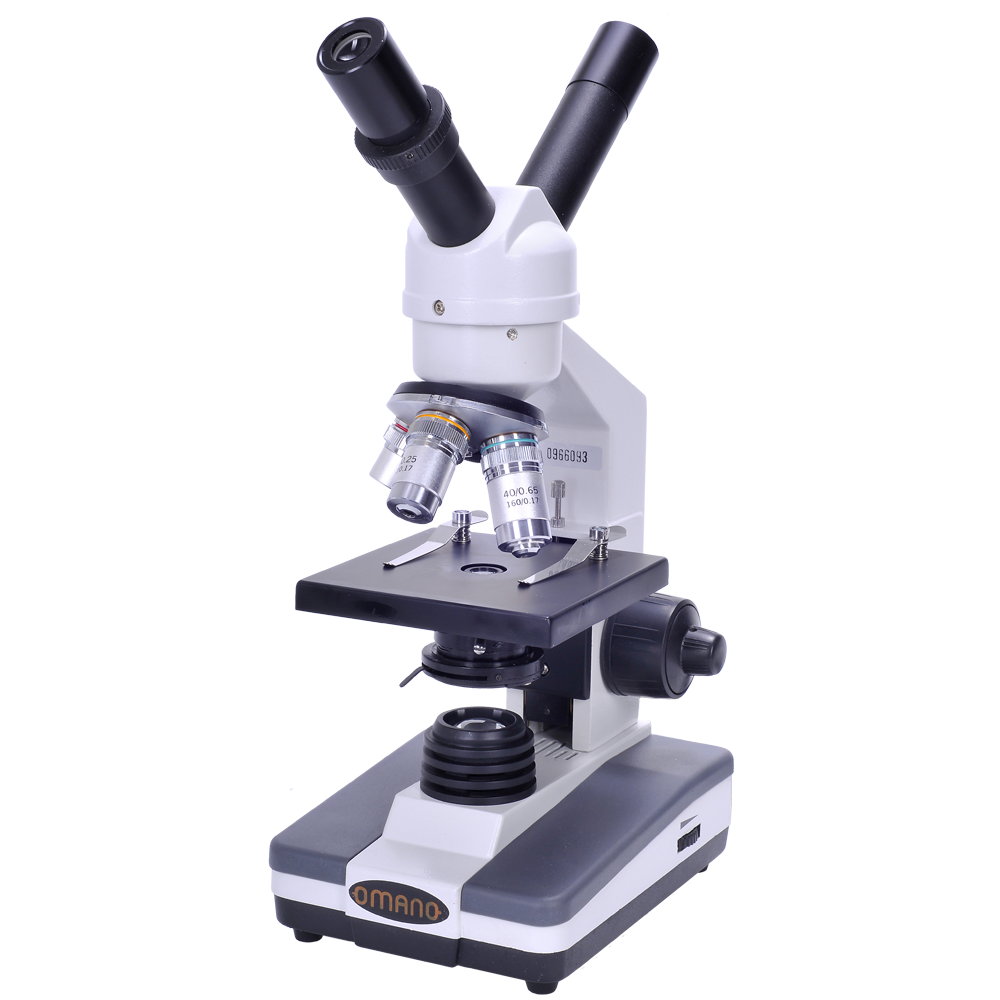 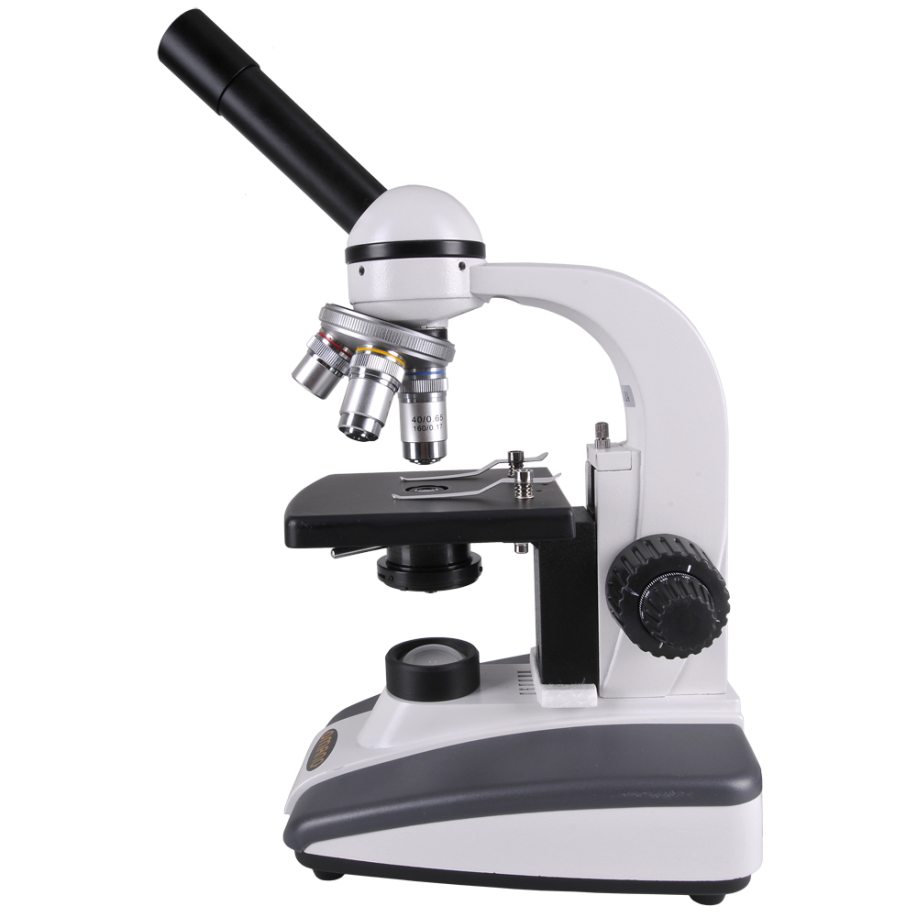 F
objective lenses
The _____________ are attached to it.
Rotating
_______ the nose piece allows you to _____ between the different lenses.
switch
PARTS OF THE COMPOUND LIGHT MICROSCOPE
Objective Lenses
Low (scanning)
4 X
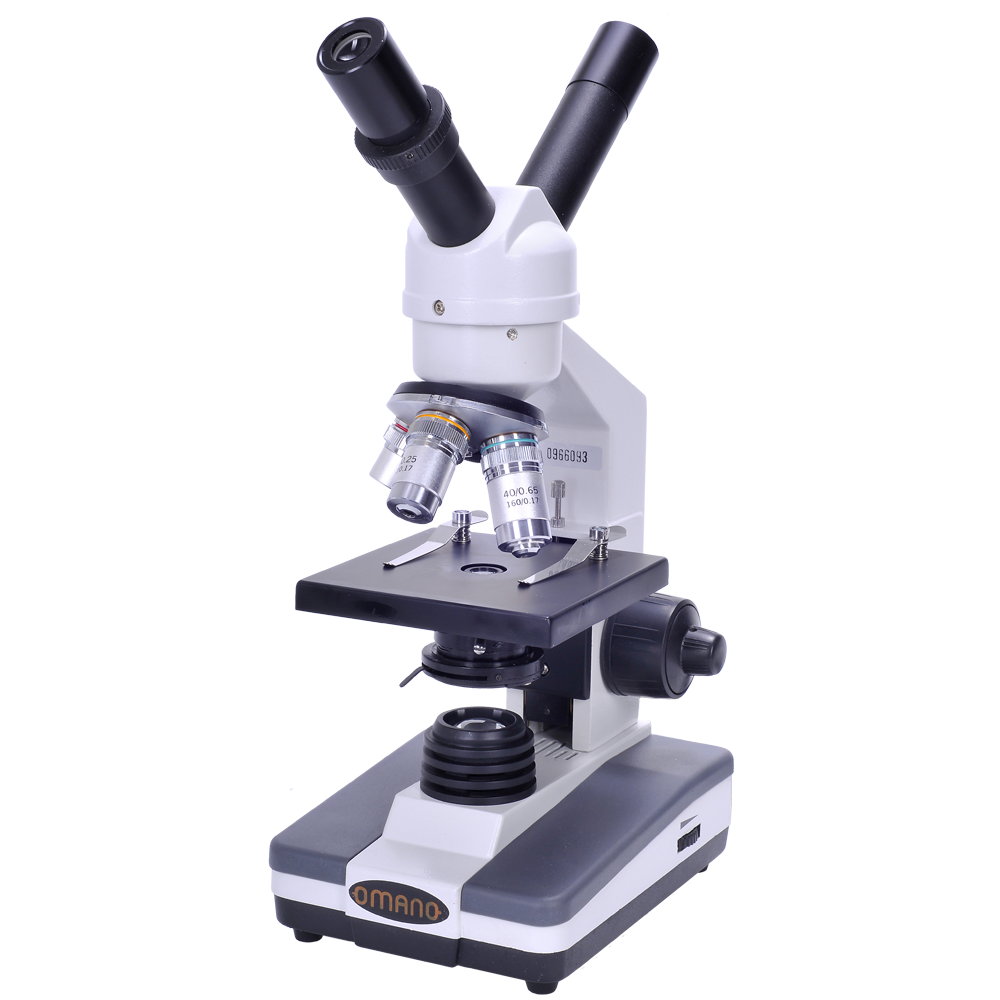 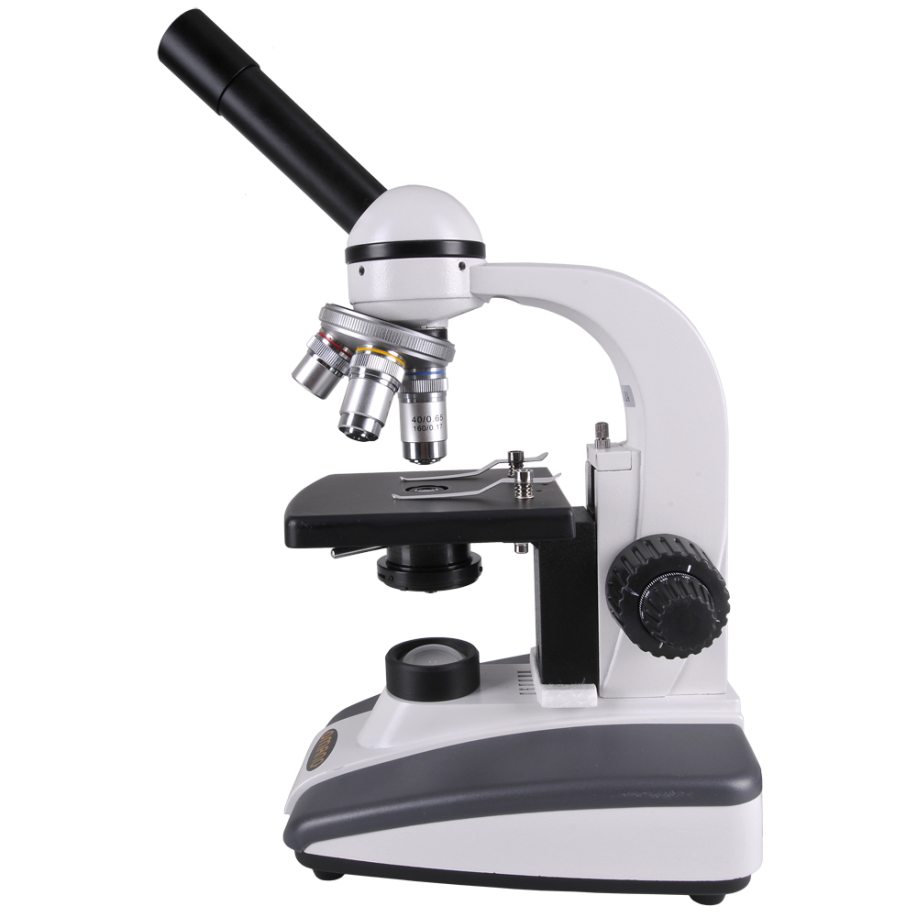 Medium
10 X
G
High
40 X
magnify
These lenses further _______ the image of the specimen.
4 X
10 X
The magnifications are usually ___ , ____ and ____ .
40 X
3
There are usually __ lenses
PARTS OF THE COMPOUND LIGHT MICROSCOPE
Objective Lenses
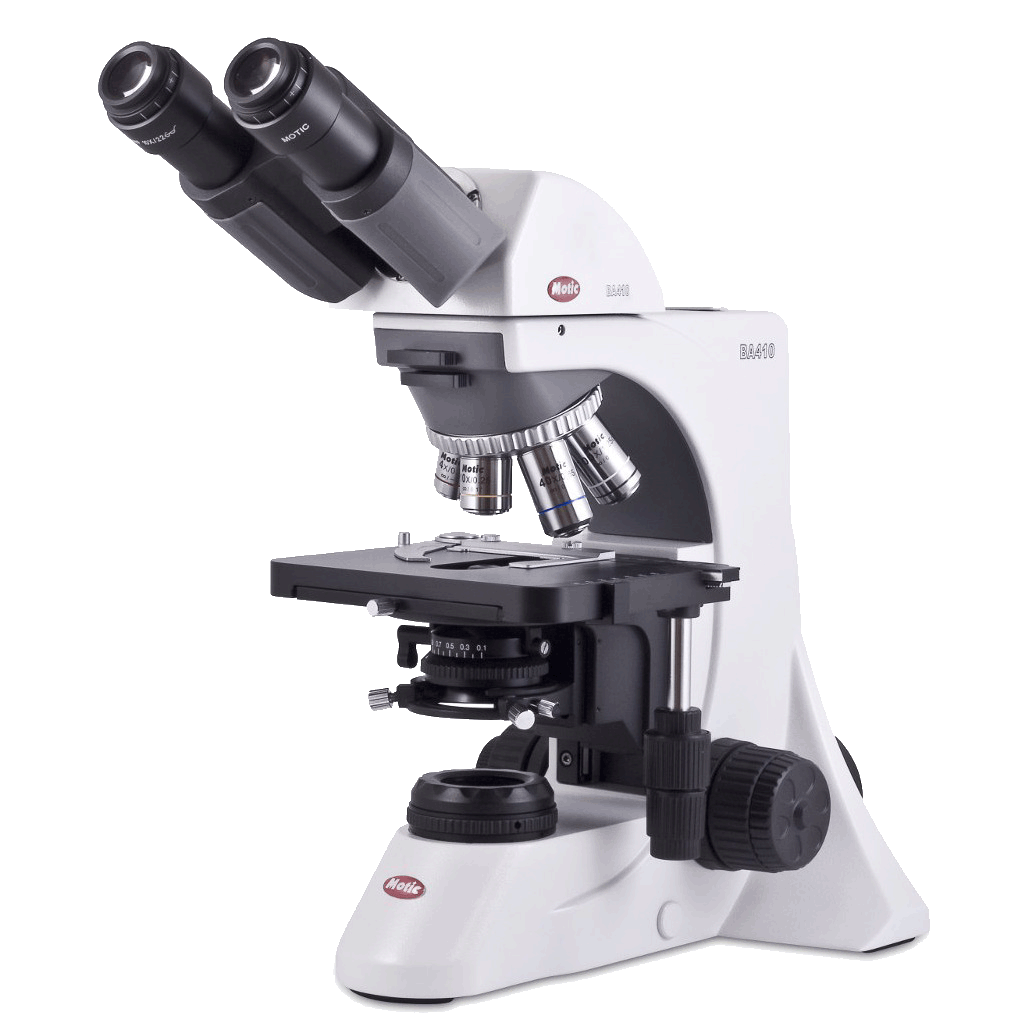 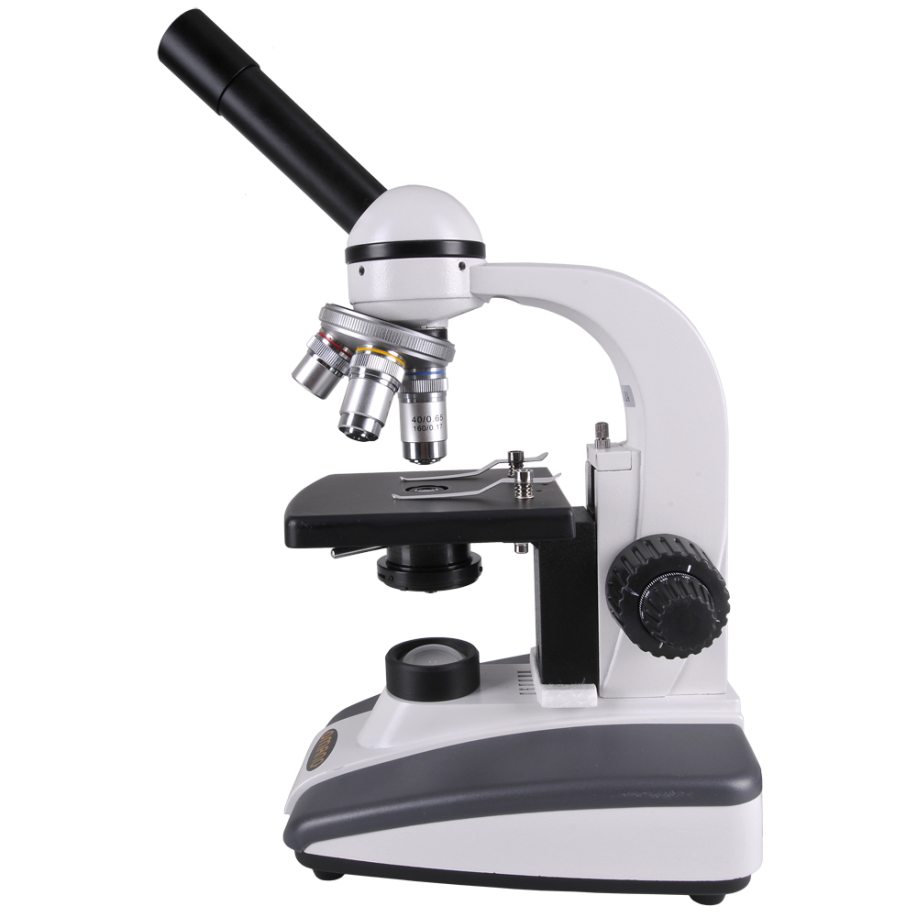 G
magnify
These lenses further _______ the image of the specimen.
4 X
10 X
The magnifications are usually ___ , ____ and ____ .
40 X
3
There are usually __ lenses
but some have __ lenses.
4
PARTS OF THE COMPOUND LIGHT MICROSCOPE
Objective Lenses
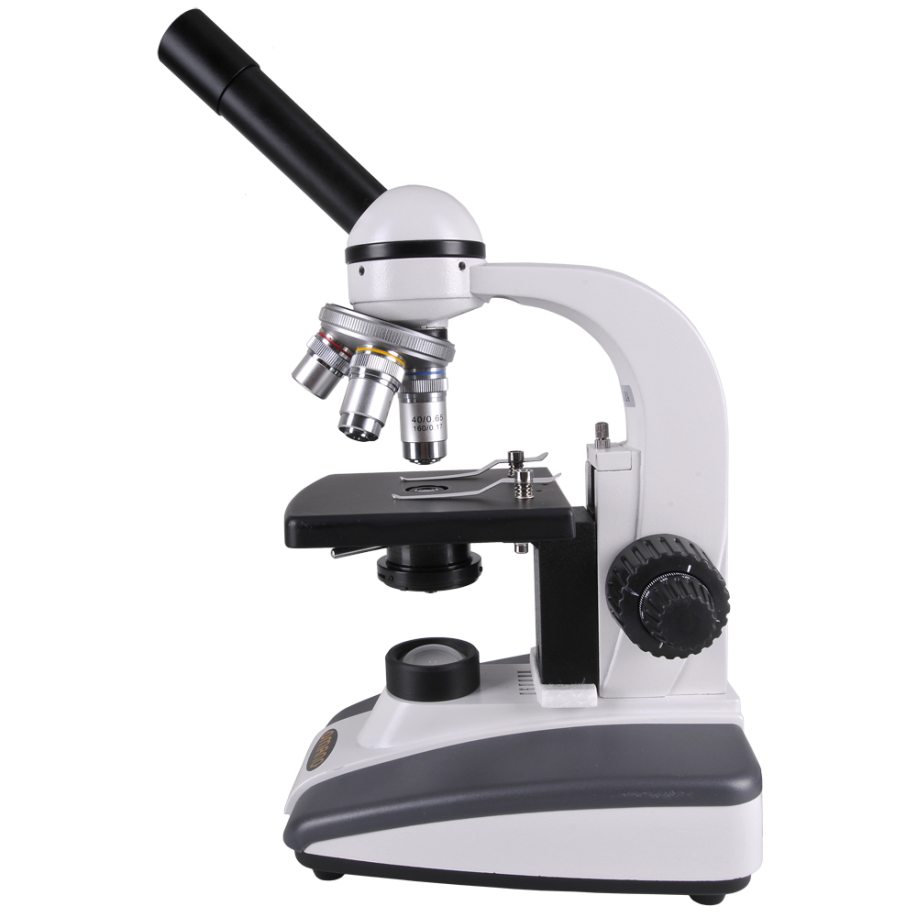 Low
Medium
High
G
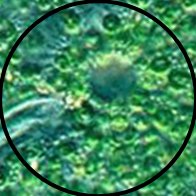 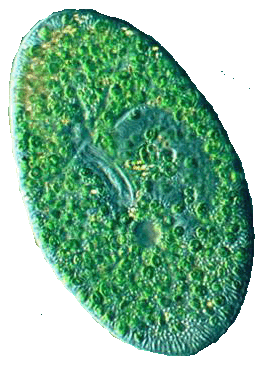 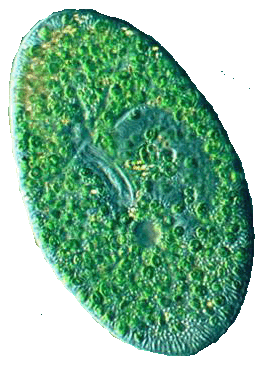 As the power increases, the magnification becomes _____ ,
larger
but the field of view (visible area) becomes _______.
smaller
PARTS OF THE COMPOUND LIGHT MICROSCOPE
Coarse Adjustment Knob
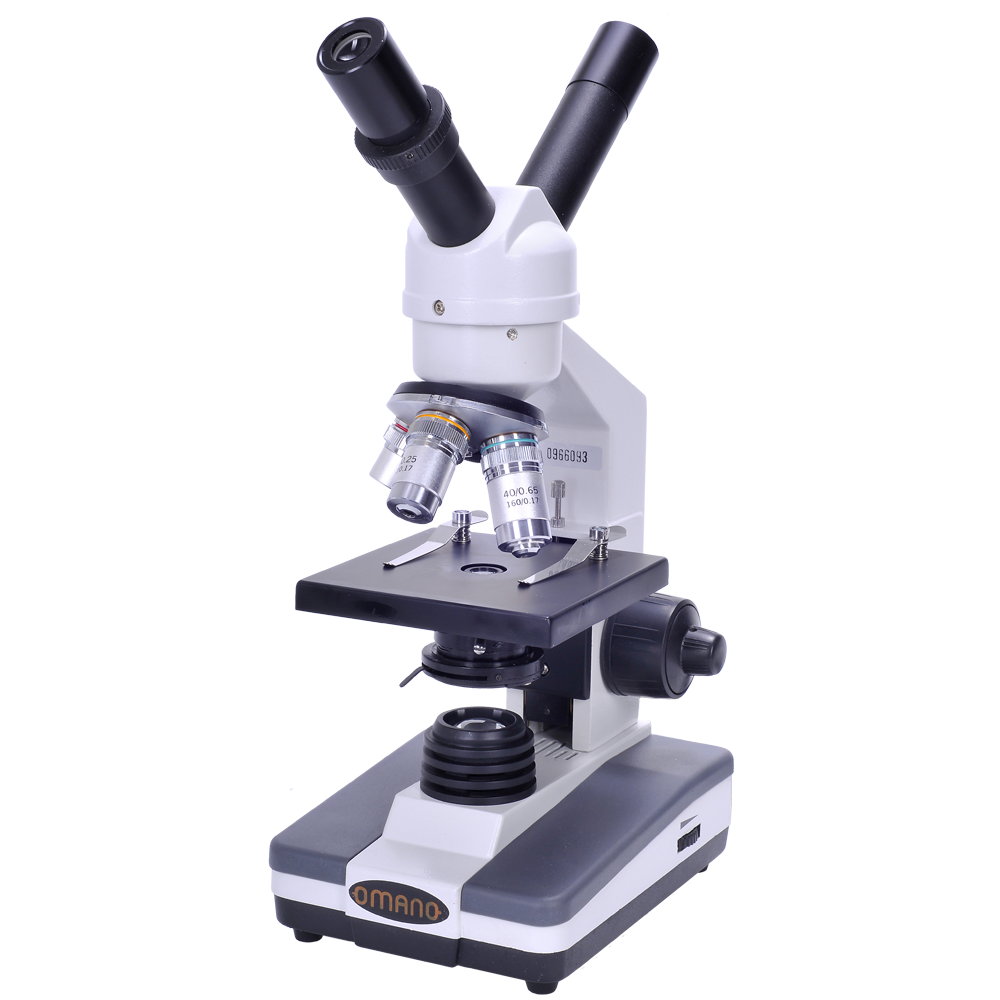 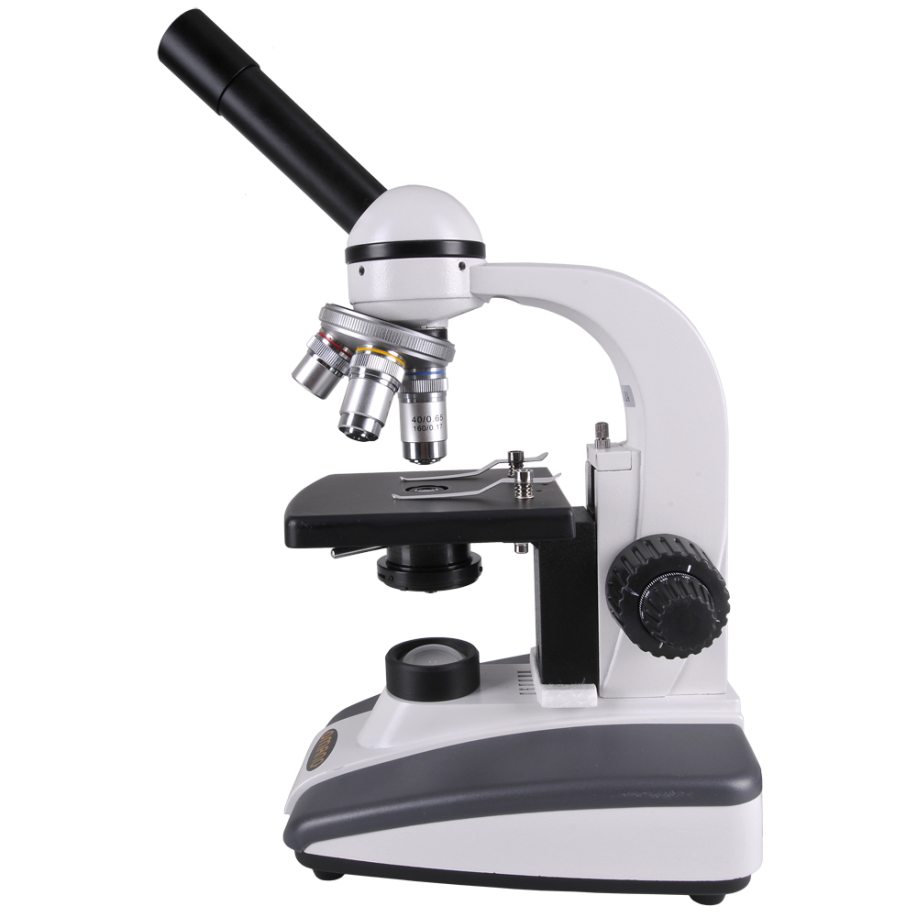 H
first
The ____ knob you should use, and always under ___ power.
high
low
Never use it in ____ power.
PARTS OF THE COMPOUND LIGHT MICROSCOPE
Fine Adjustment Knob
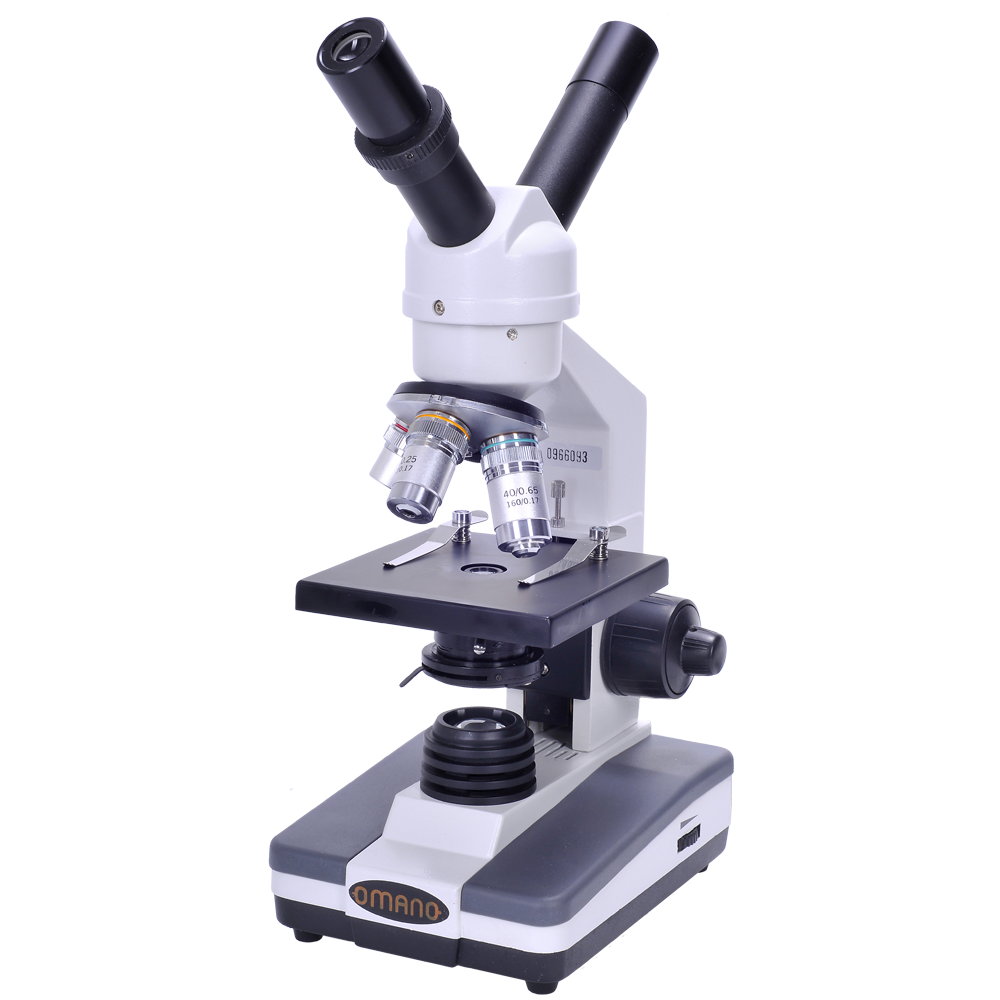 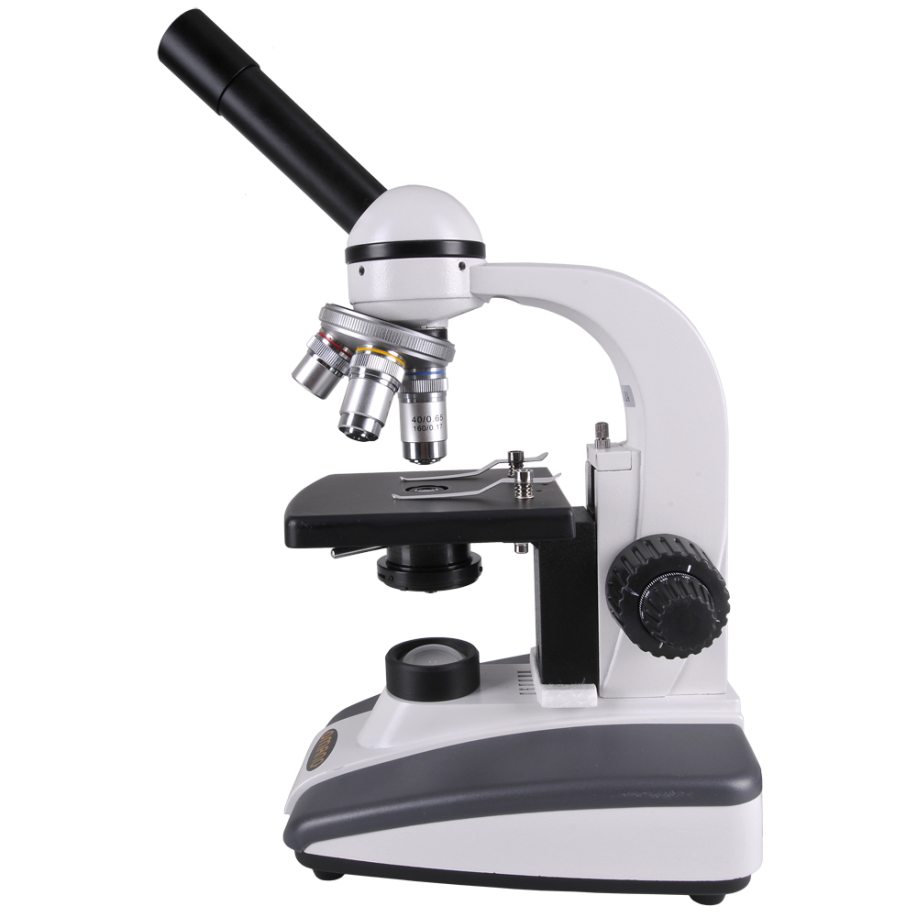 H
I
first
The ____ knob you should use, and always under ___ power.
high
low
Never use it in ____ power.
second
The ______ knob you should use under ______ power
higher
exact
for _____ focusing.
stage
Both knobs move the _____ up and down
focus
to help put the specimen in _____.
PARTS OF THE COMPOUND LIGHT MICROSCOPE
Fine Adjustment Knob
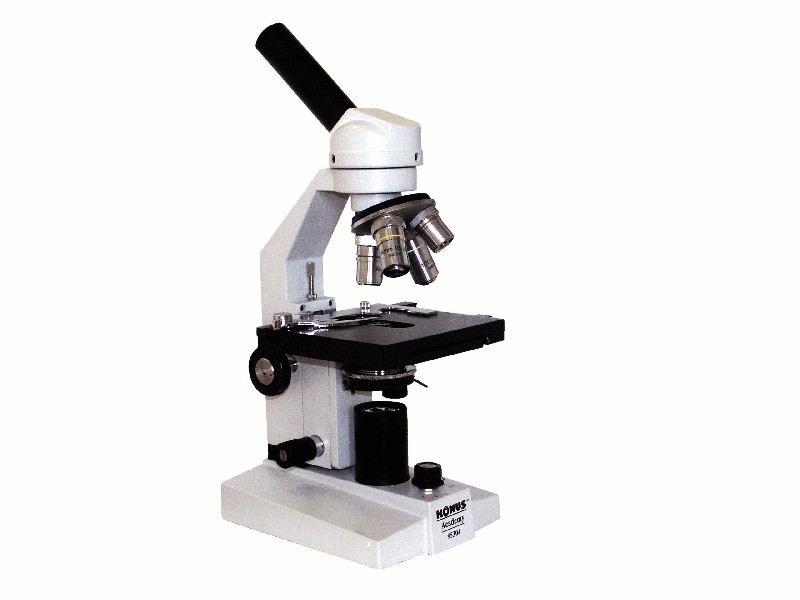 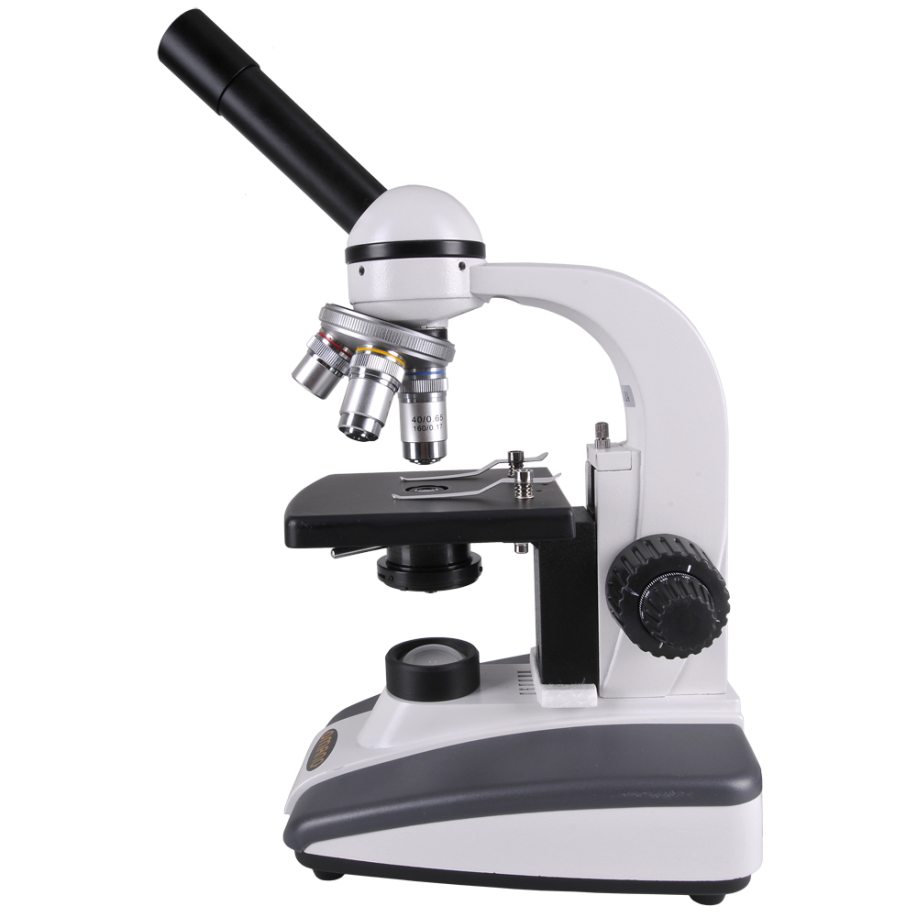 H
I
Some microscopes have the two knobs located ___________________.
one on top of the other
The smaller one on the bottom is always the ____ adjustment knob.
fine
PARTS OF THE COMPOUND LIGHT MICROSCOPE
Stage
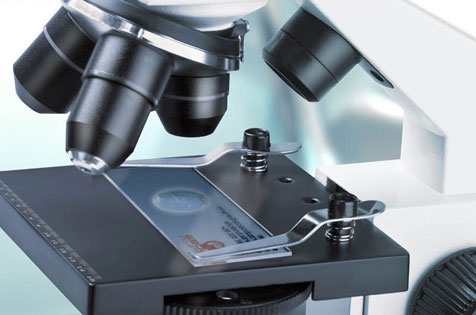 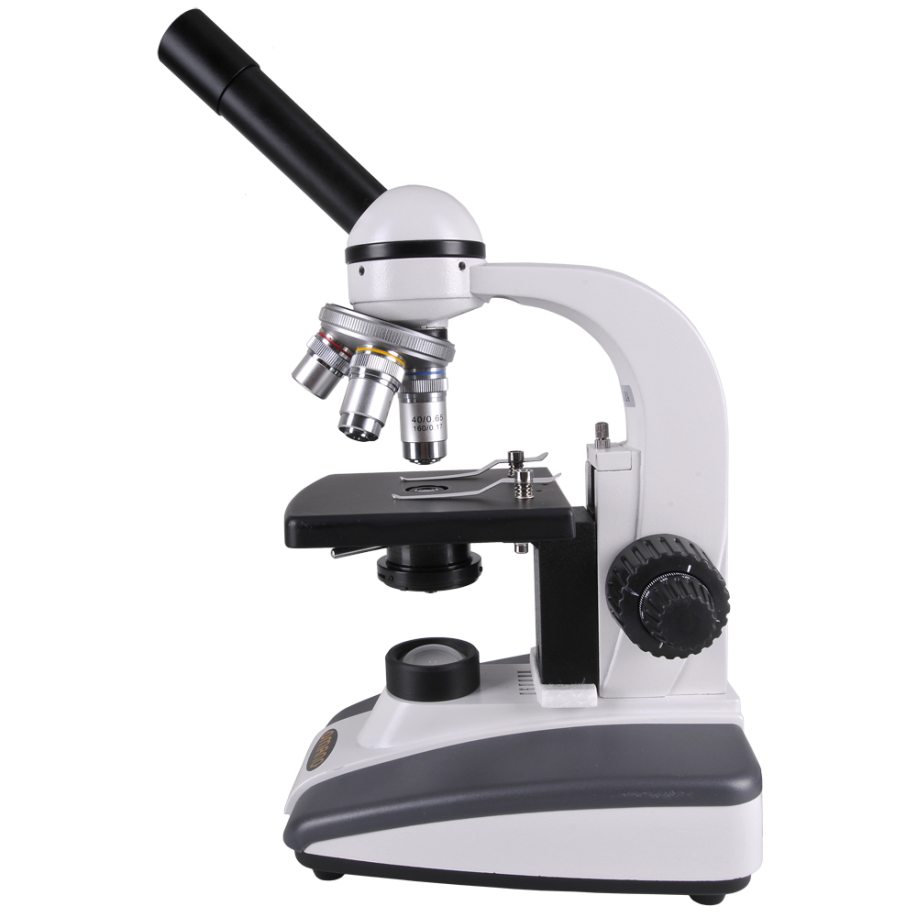 J
slide
The stage is where you place the ____ which contains the ________.
specimen
hole
It contains a ____ that allows ____ to pass through the stage and onto the specimen.
light
PARTS OF THE COMPOUND LIGHT MICROSCOPE
Stage Clips
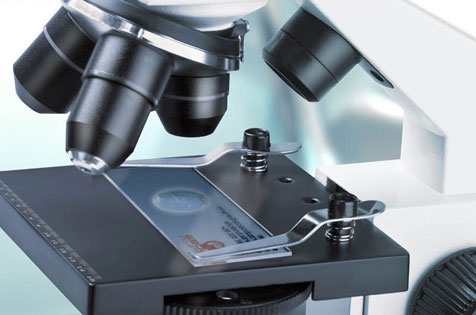 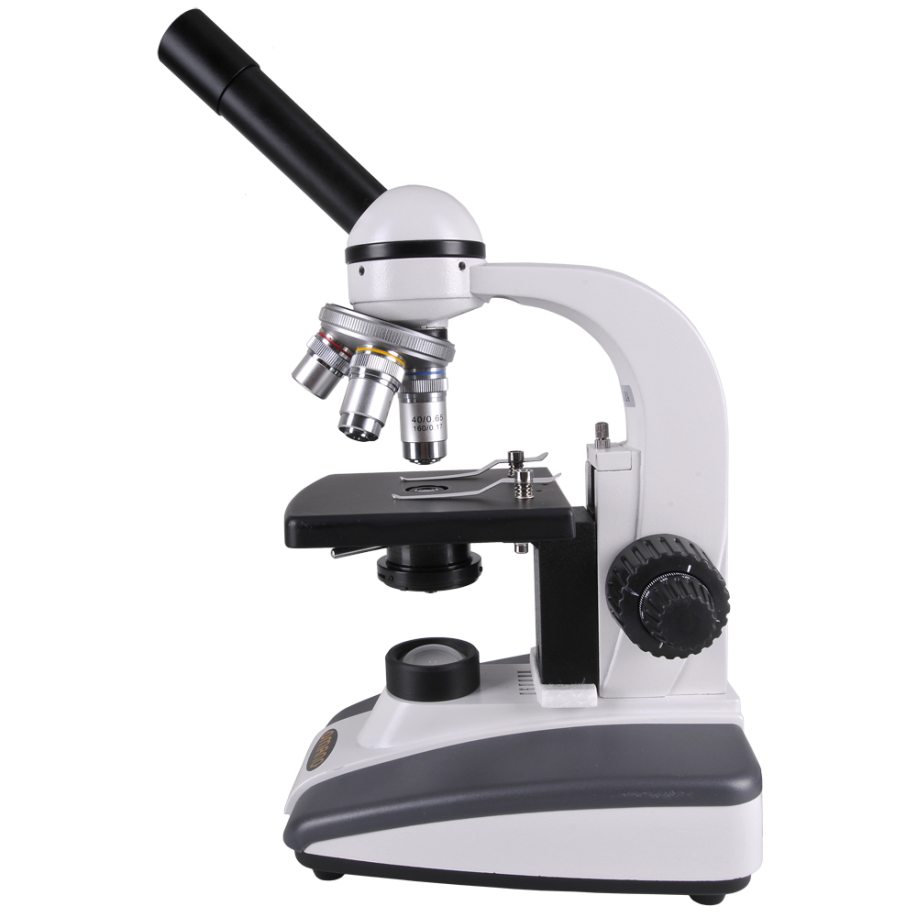 K
J
slide
The stage is where you place the ____ which contains the ________.
specimen
hole
It contains a ____ that allows ____ to pass through the stage and onto the specimen.
light
secure
The stage clips ______ the slide on the stage.
PARTS OF THE COMPOUND LIGHT MICROSCOPE
Condenser Lens
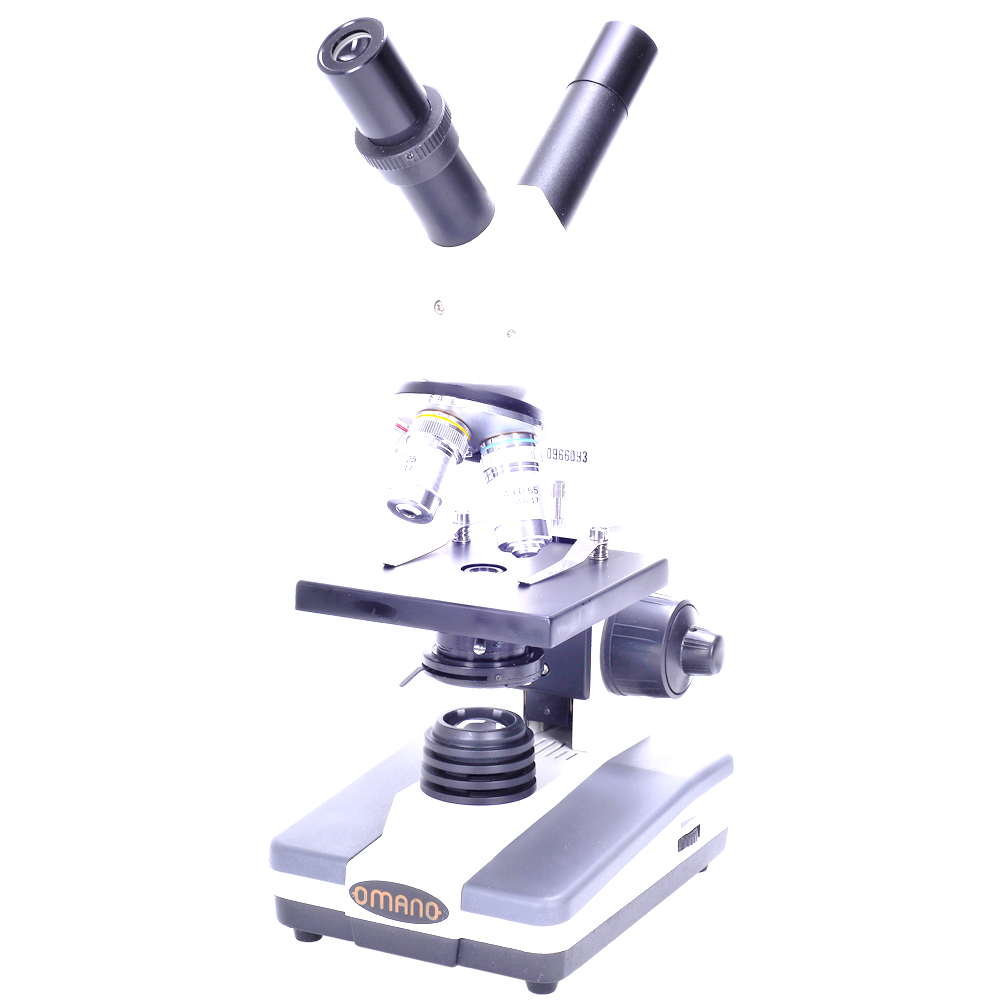 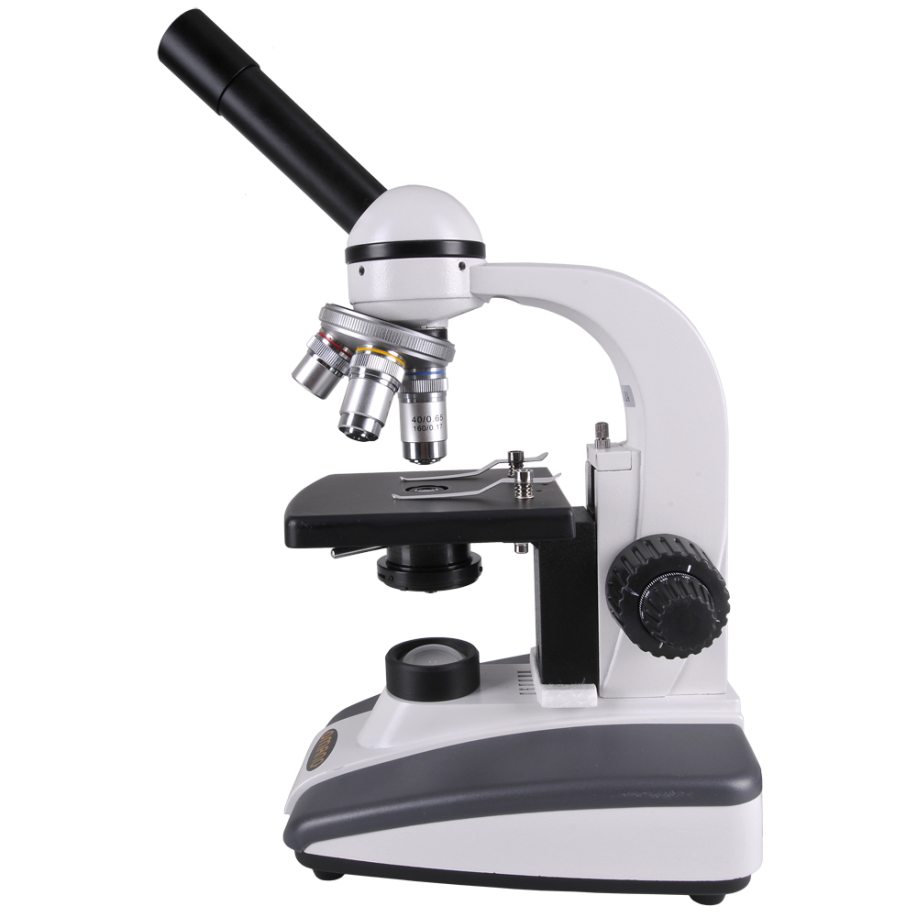 L
The lens under the stage that ___________ from the illuminator through to the ____ in the stage.
focuses light
hole
PARTS OF THE COMPOUND LIGHT MICROSCOPE
Diaphragm
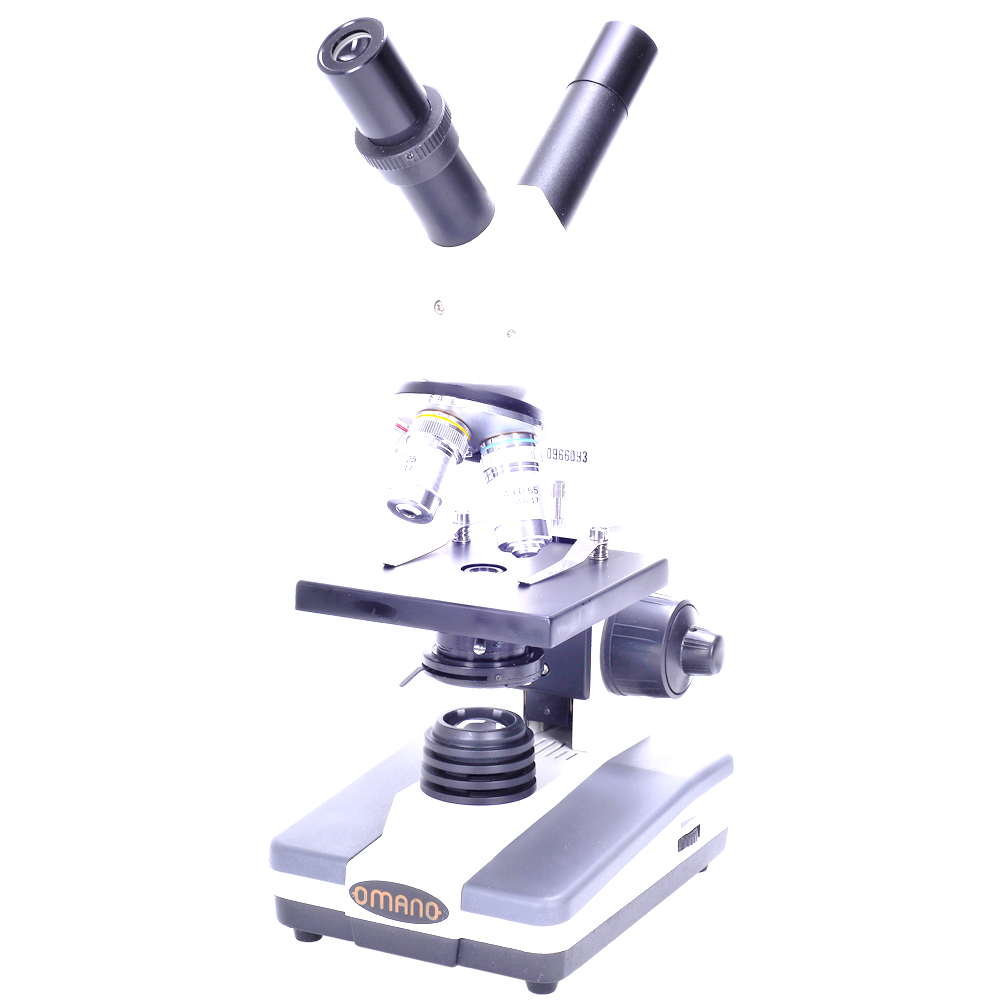 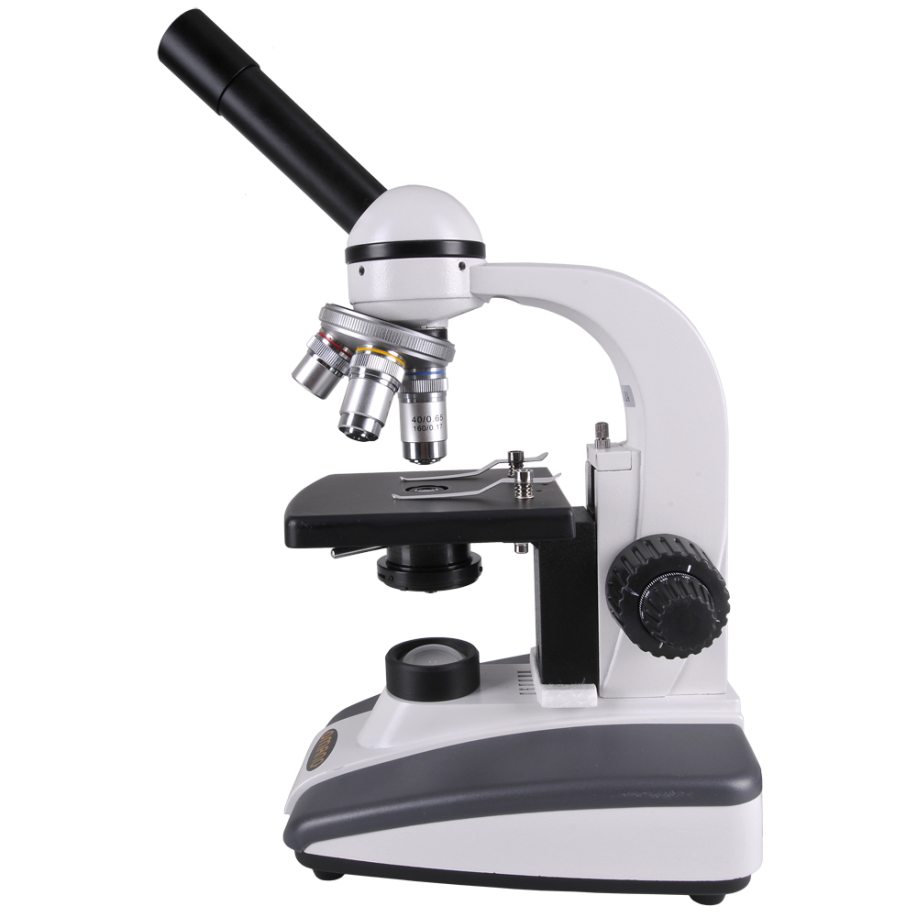 L
The lens under the stage that ___________ from the illuminator through to the ____ in the stage.
focuses light
M
hole
adjust
It contains a dial that rotates to _____ the _____________ that reaches the specimen.
amount of light
The End!
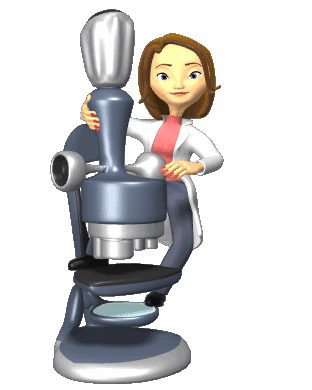 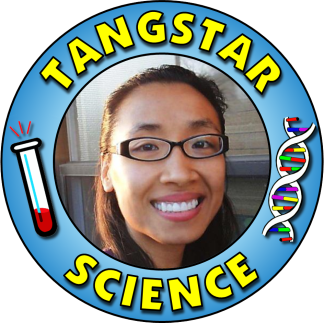 Created by Anh-Thi Tang – Tangstar Science
Copyright © August 2014 Anh-Thi Tang (a.k.a. Tangstar Science)
All rights reserved by author.
This document is for personal classroom use only.
This entire document, or any parts within, may not be electronically distributed or posted to any website including teacher or classroom blogs or websites.
http://www.teacherspayteachers.com/Store/Tangstar-Science